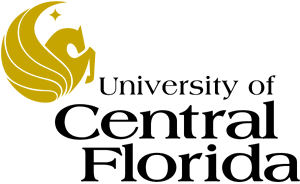 EEL 5245 POWER ELECTRONICS ILecture #24Ch 5: Isolated DC-DC ConvertersIntroduction
Objectives
Introduce isolated Switch-Mode DC-DC Converters

Buck Derived Converter 
The Forward Converter
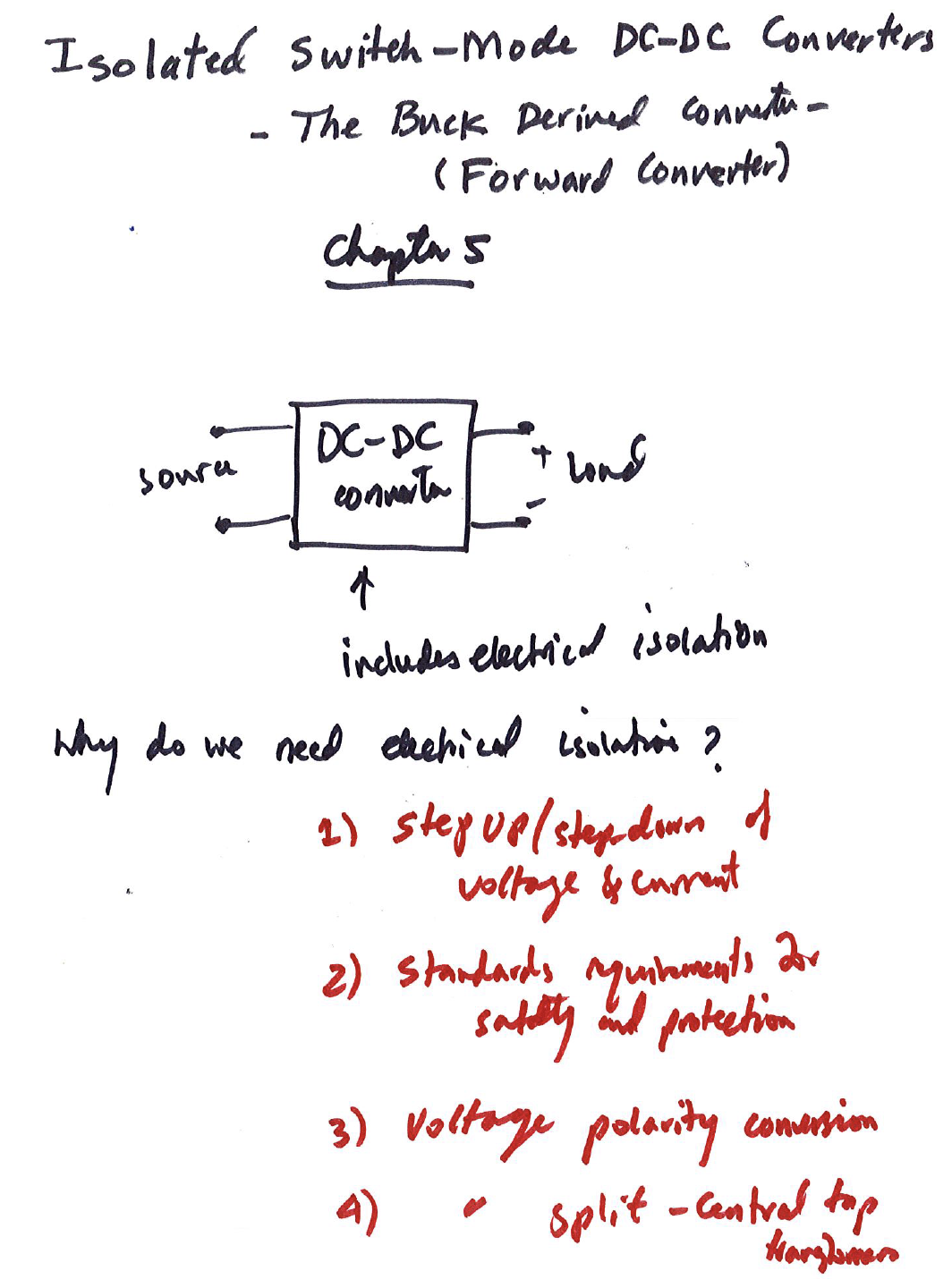 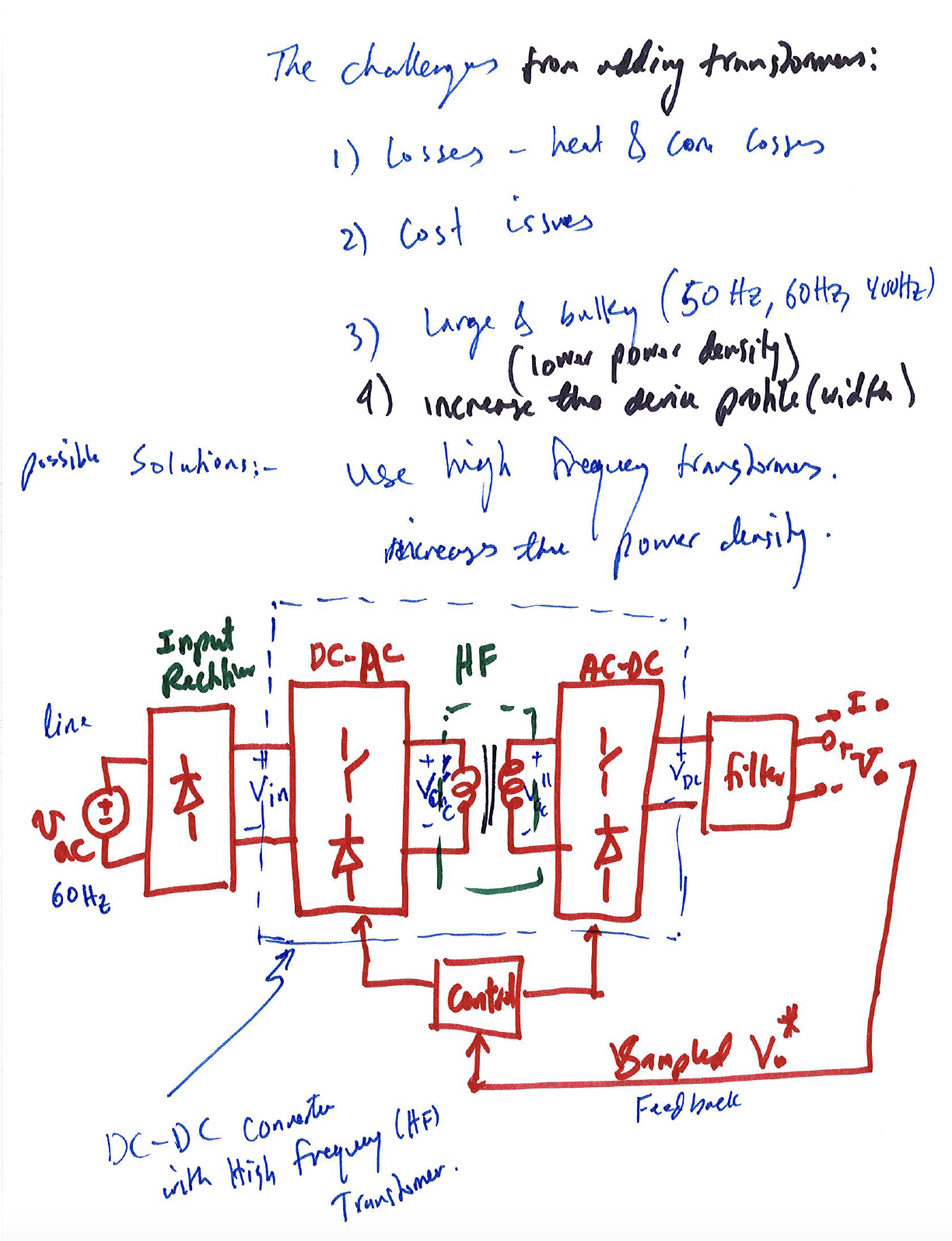 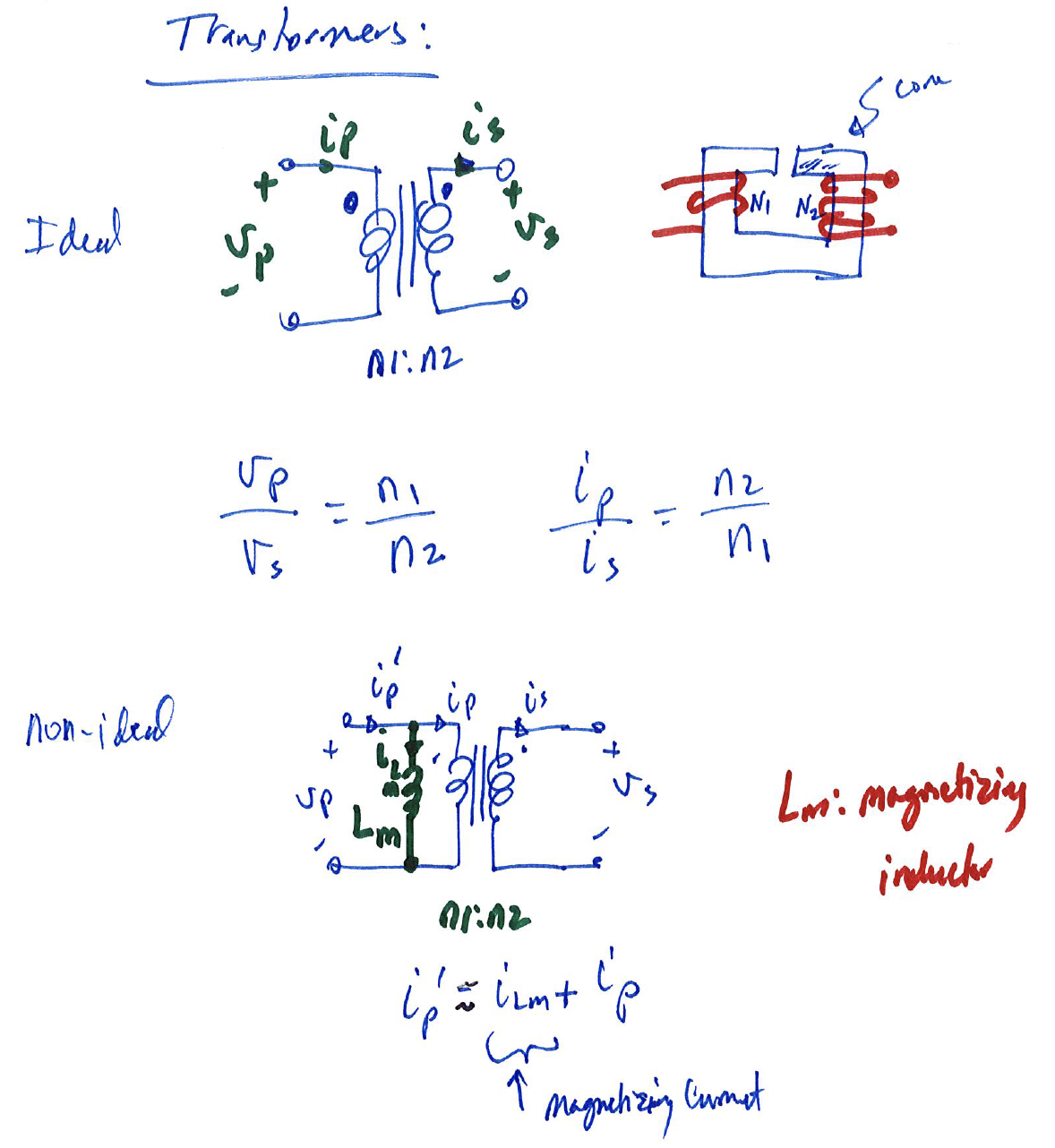 Dot Convention
No voltage polarity reversal:
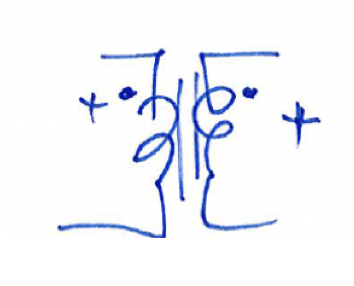 Voltage polarity reversal:
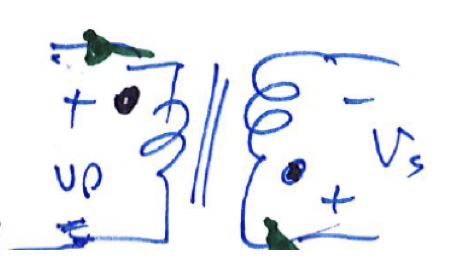 Transformer Configurations
Center-tap configuration
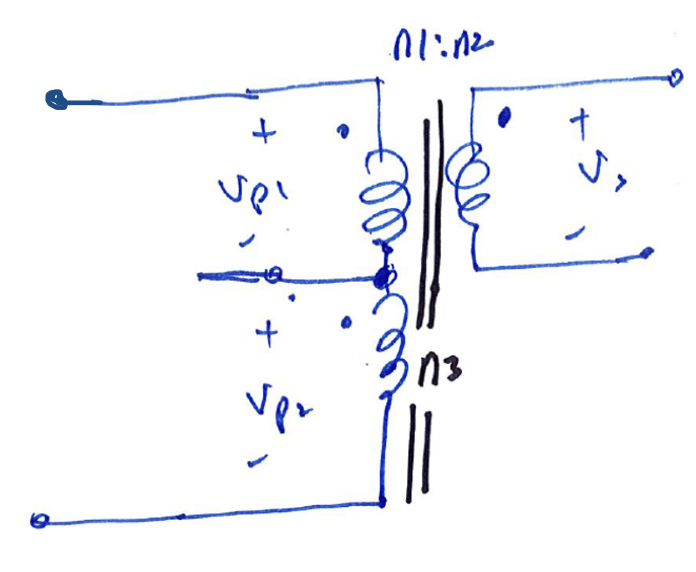 Useful for half-bridge and full bridge converters
Isolated DC-DC Converter - Classifications
1) Buck-derived dc-dc converters – forward converters
2) Buck-boost derived dc-dc converters – flyback converters
3) Buck-derived dc-dc half-bridge and full-bridge converters
Buck Derived Isolated Converter
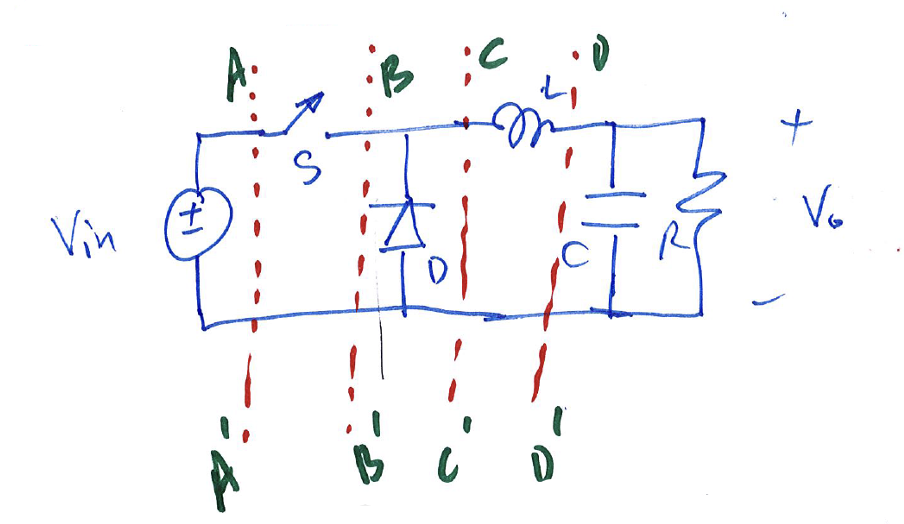 Which location(s) is(are) invalid?
Buck Derived Isolated Converter
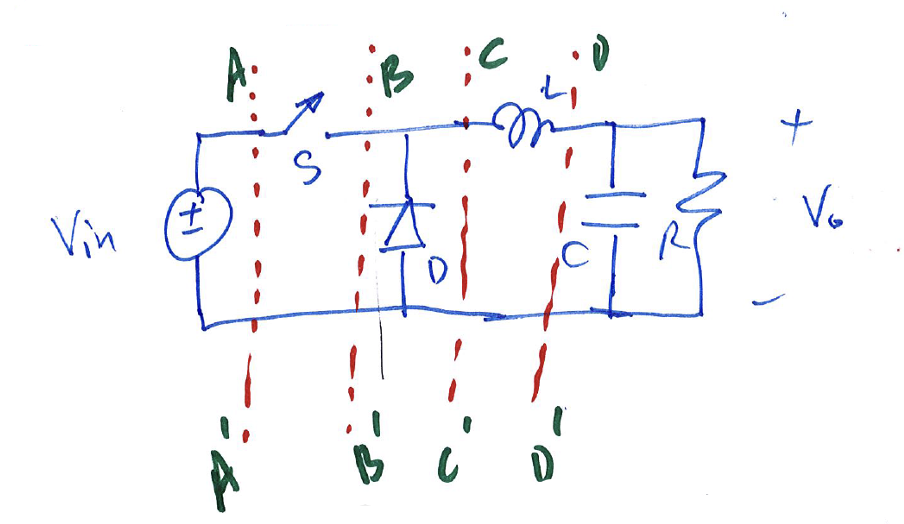 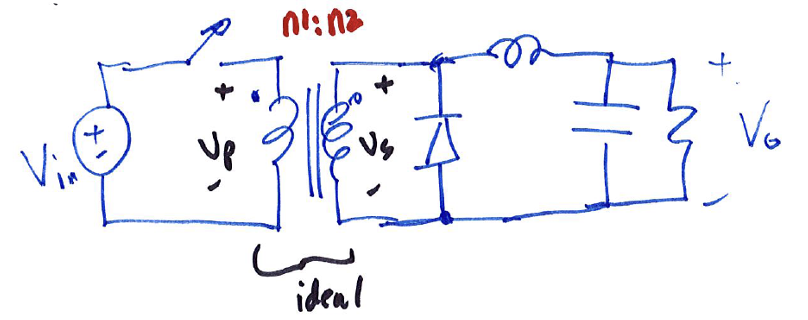 Derive the voltage gain by assuming ideal transformers
Analysis of the buck-derived converter with ideal transformer
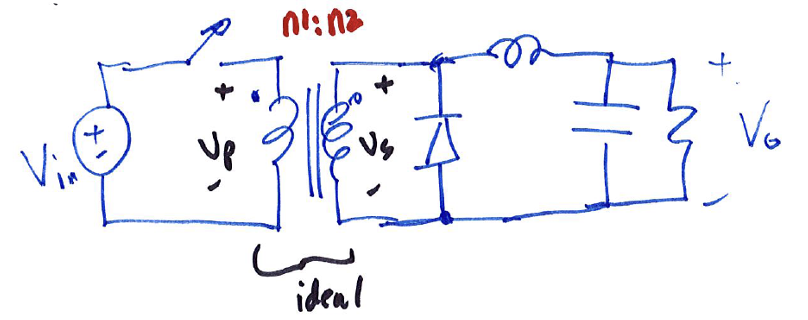 Two modes of operation as before:
	- Mode I: Switch is on
	- Mode II: Switch is off
- Mode I: Switch is on & D is off
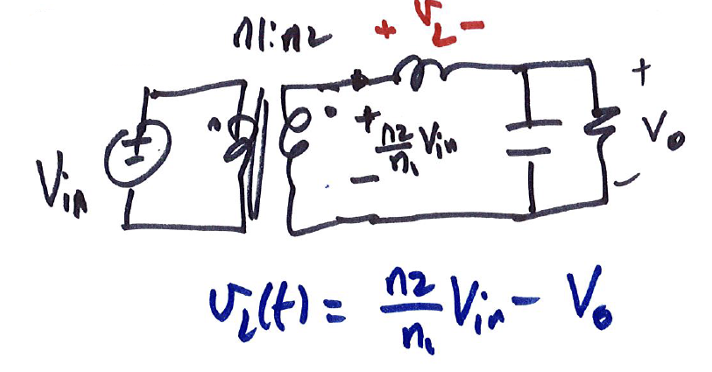 - Mode II: Switch is off & D is on
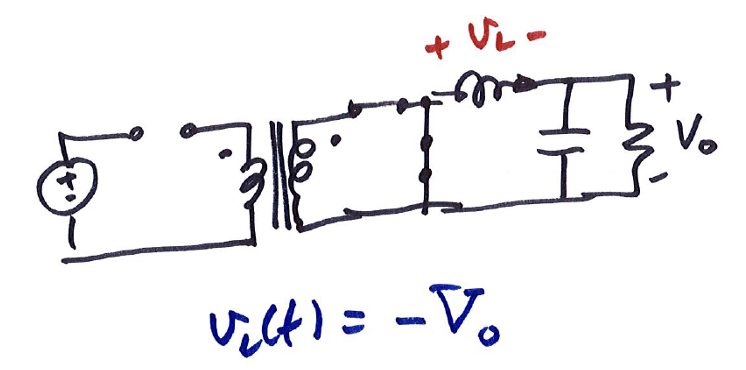 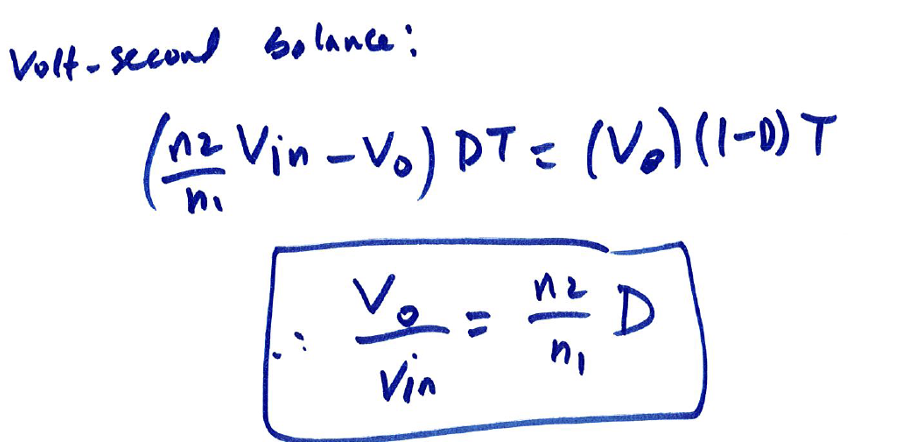 Steady-state waveforms
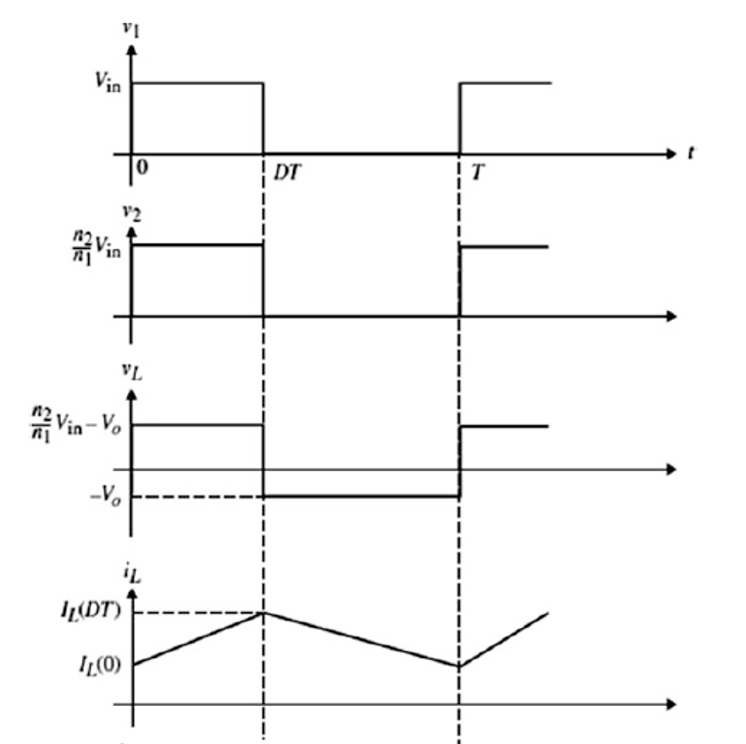 Analysis of the buck-derived converter with non-ideal transformer
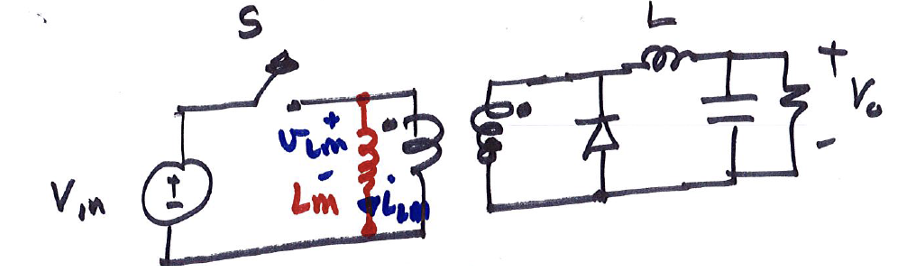 Two modes of operation as before:
	- Mode I: Switch is on
	- Mode II: Switch is off
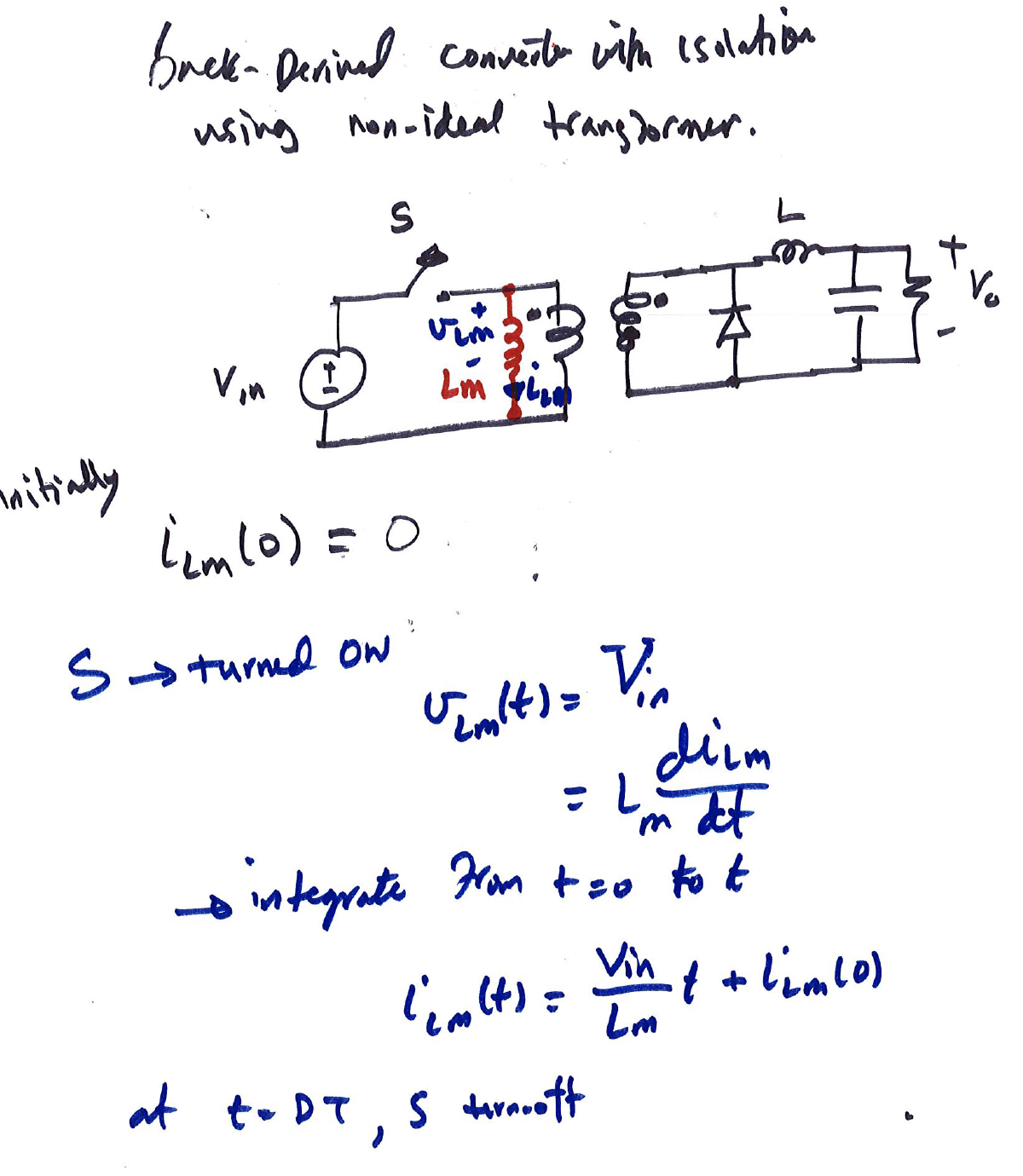 - Mode I: Switch is on & D is off
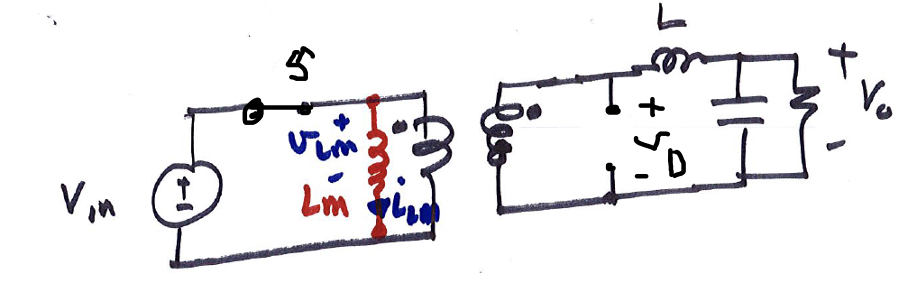 - Mode II: Switch is off & D is on
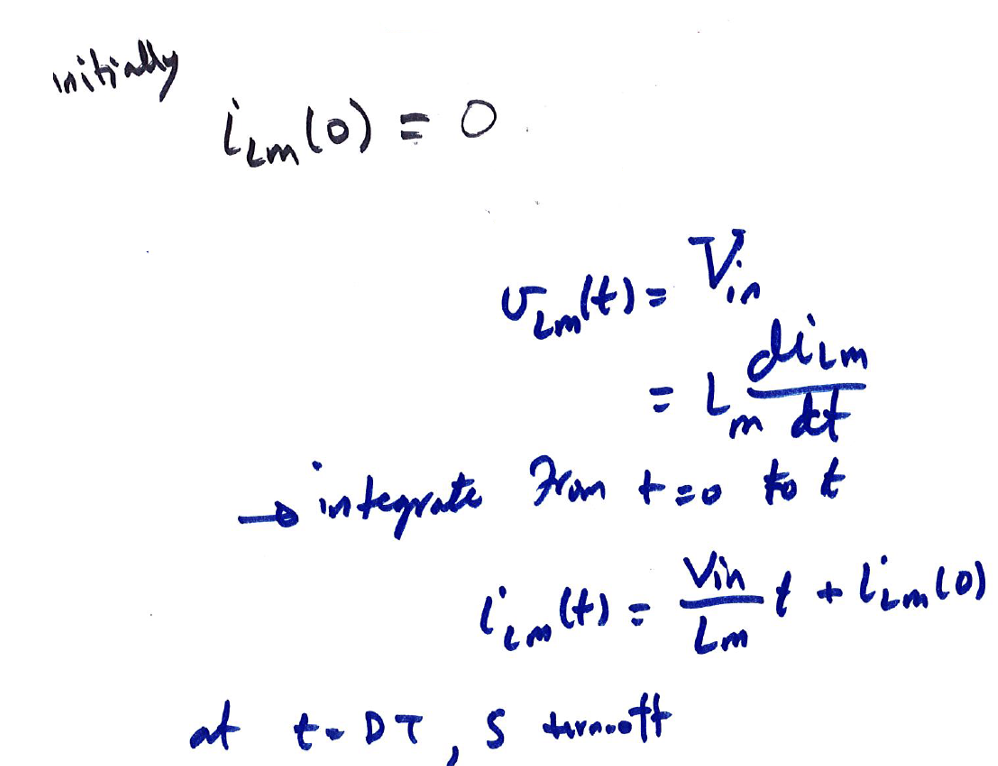 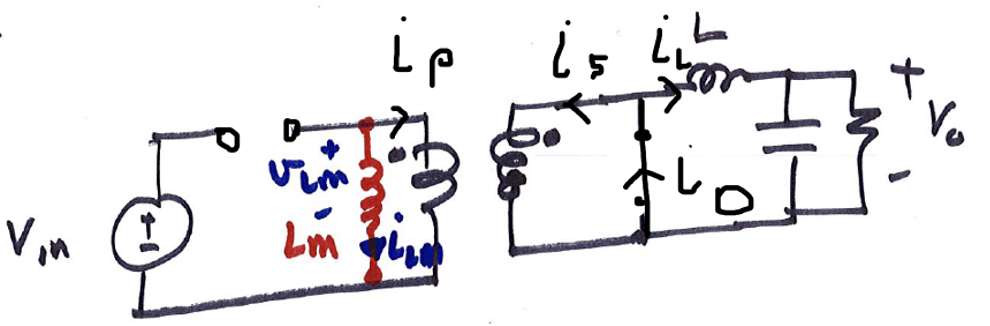 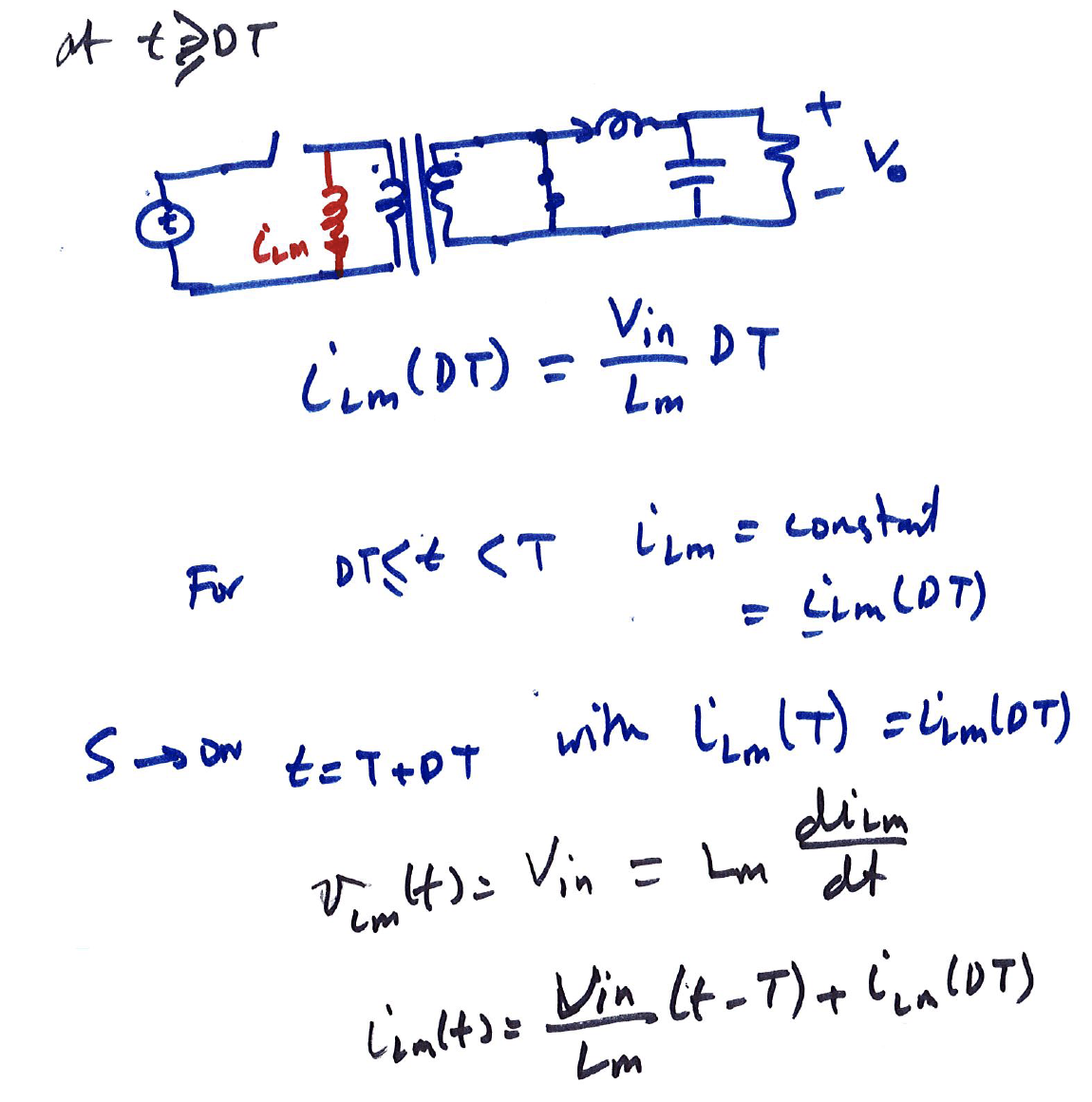 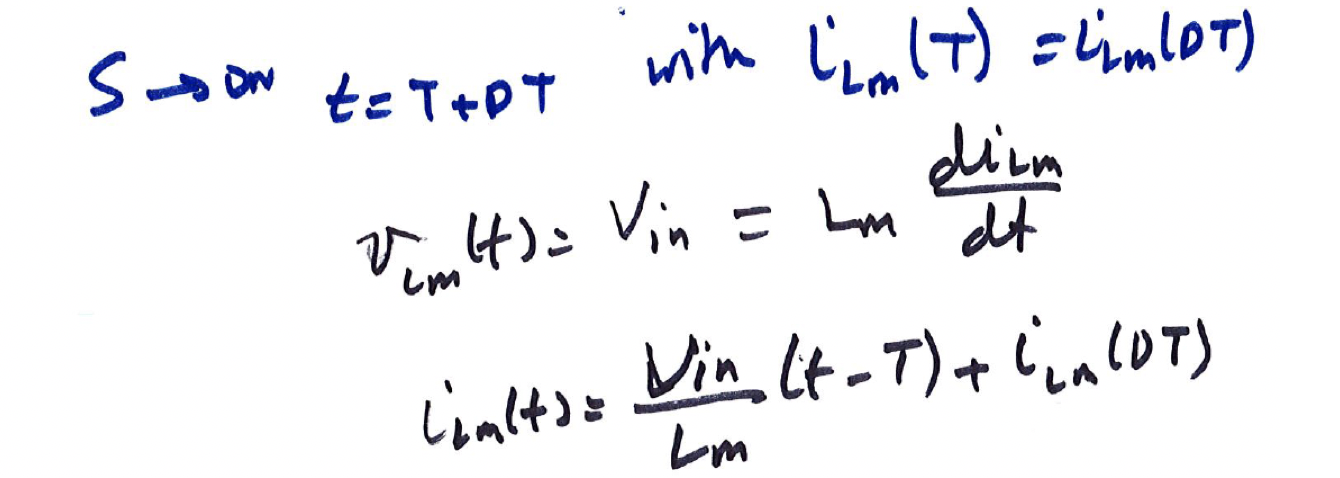 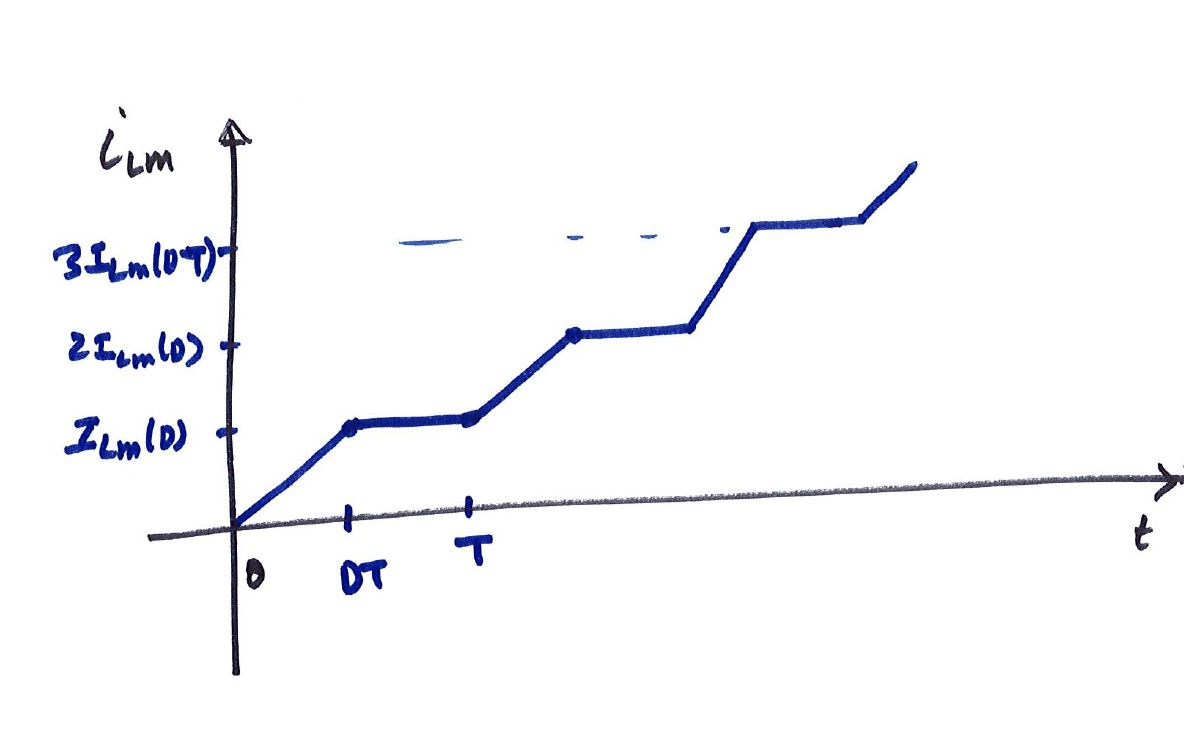 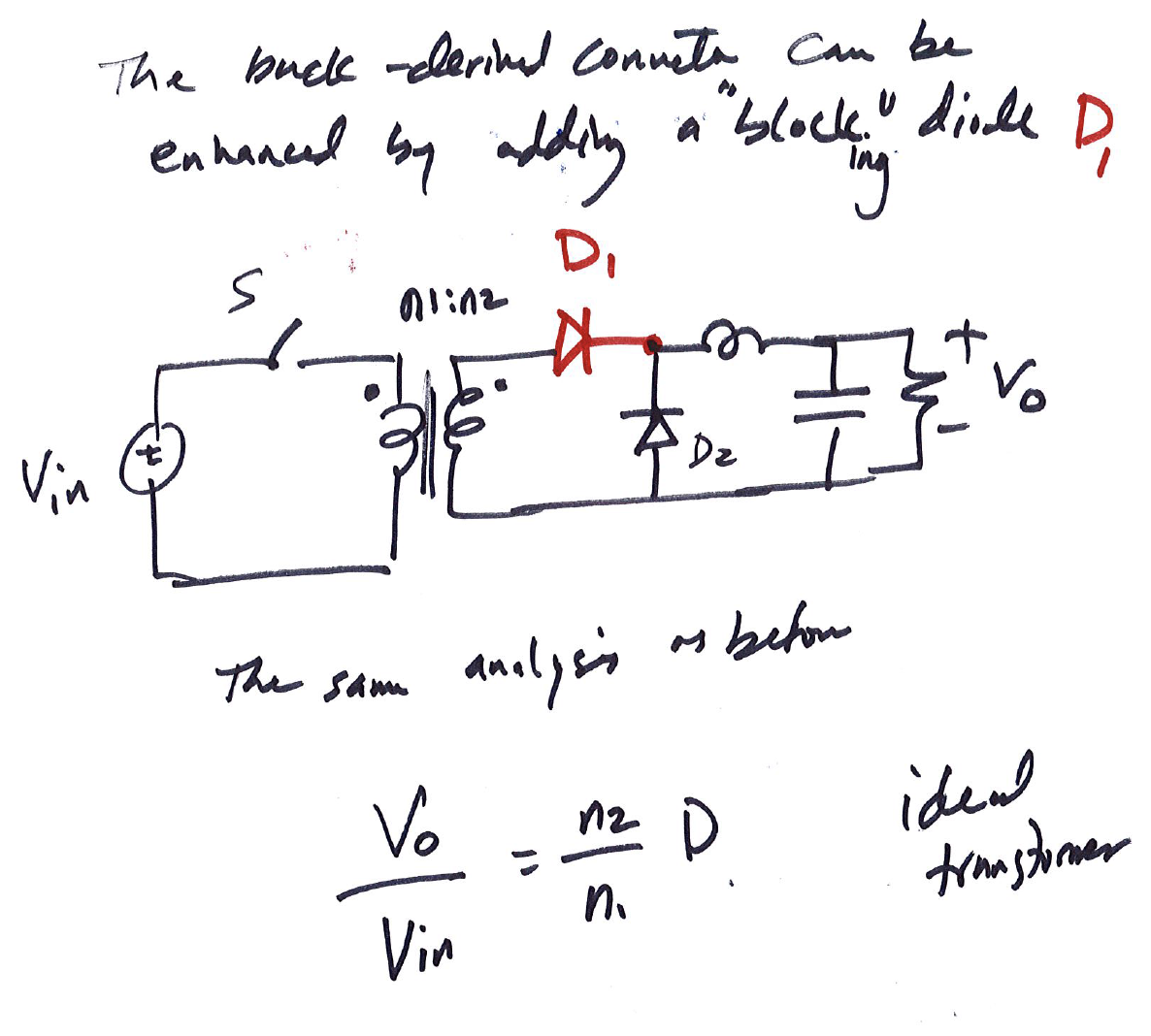 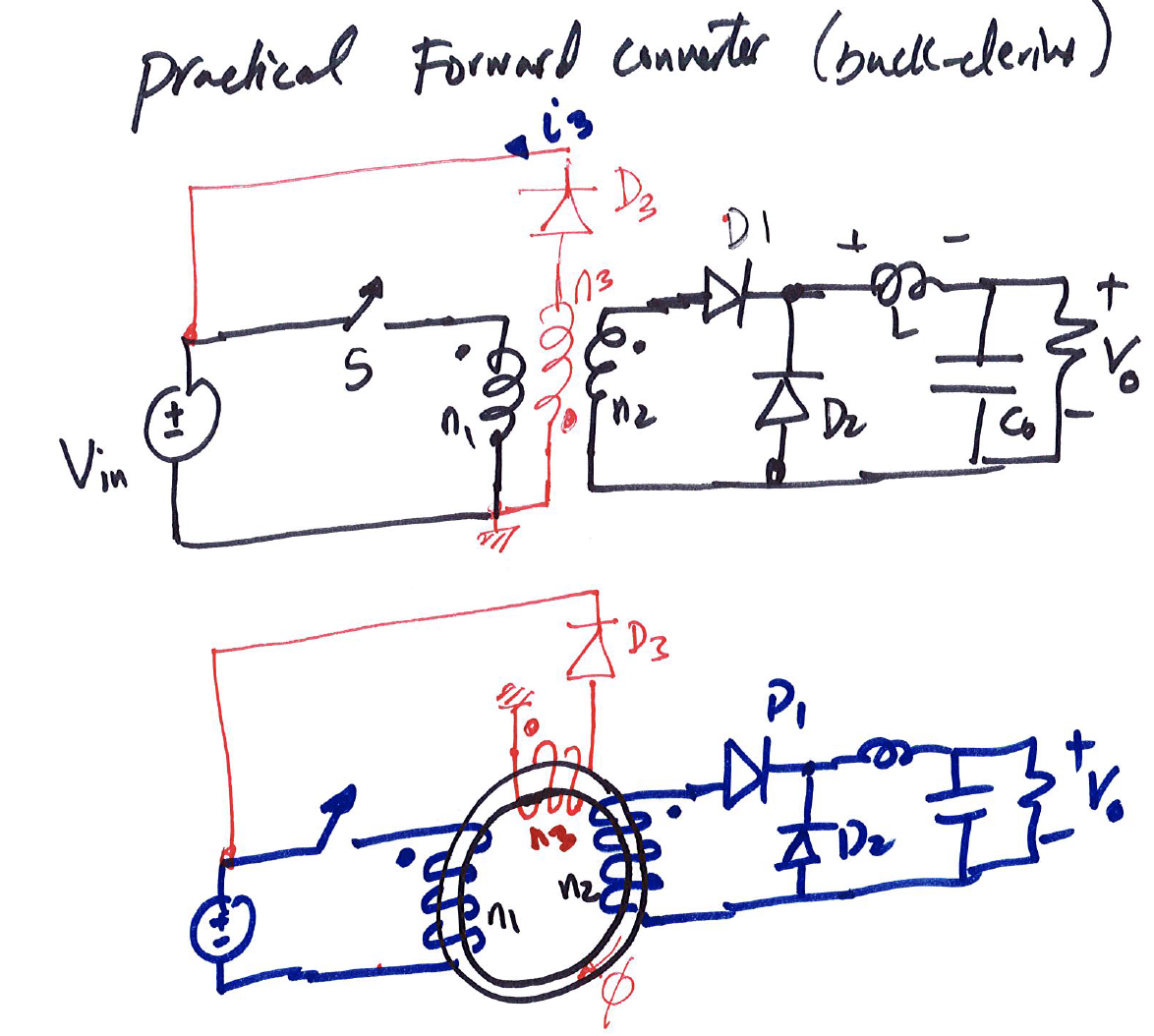 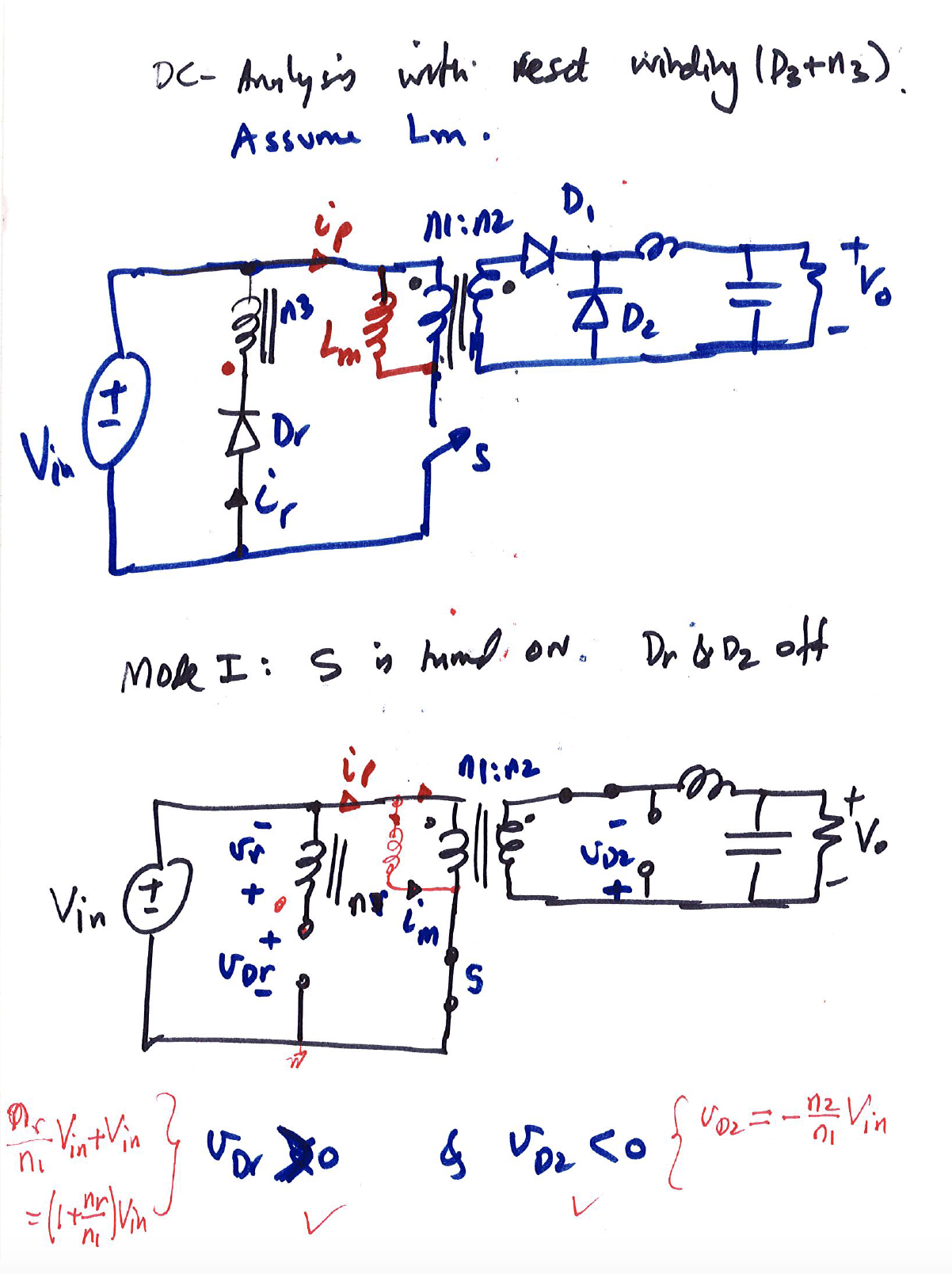 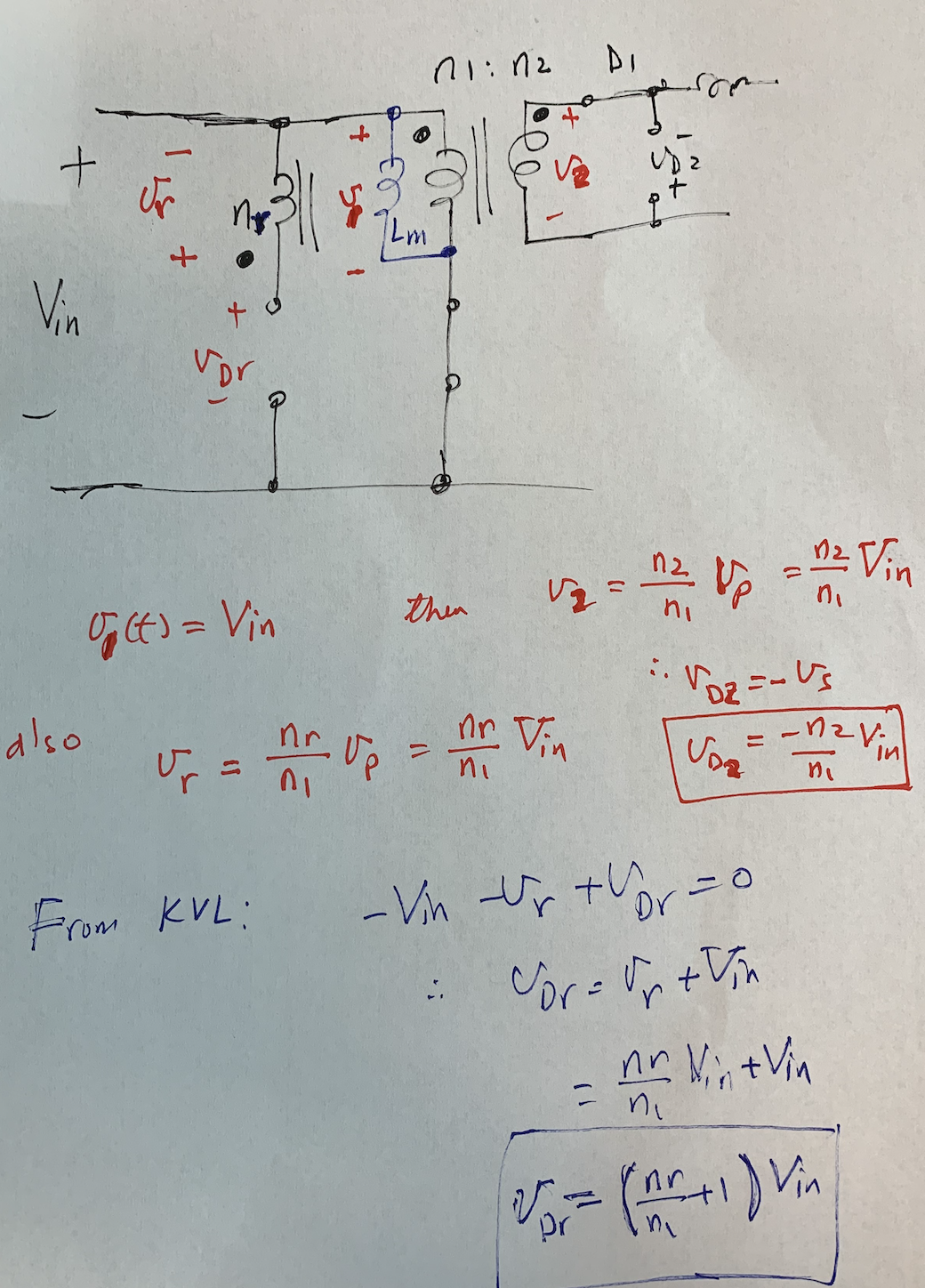 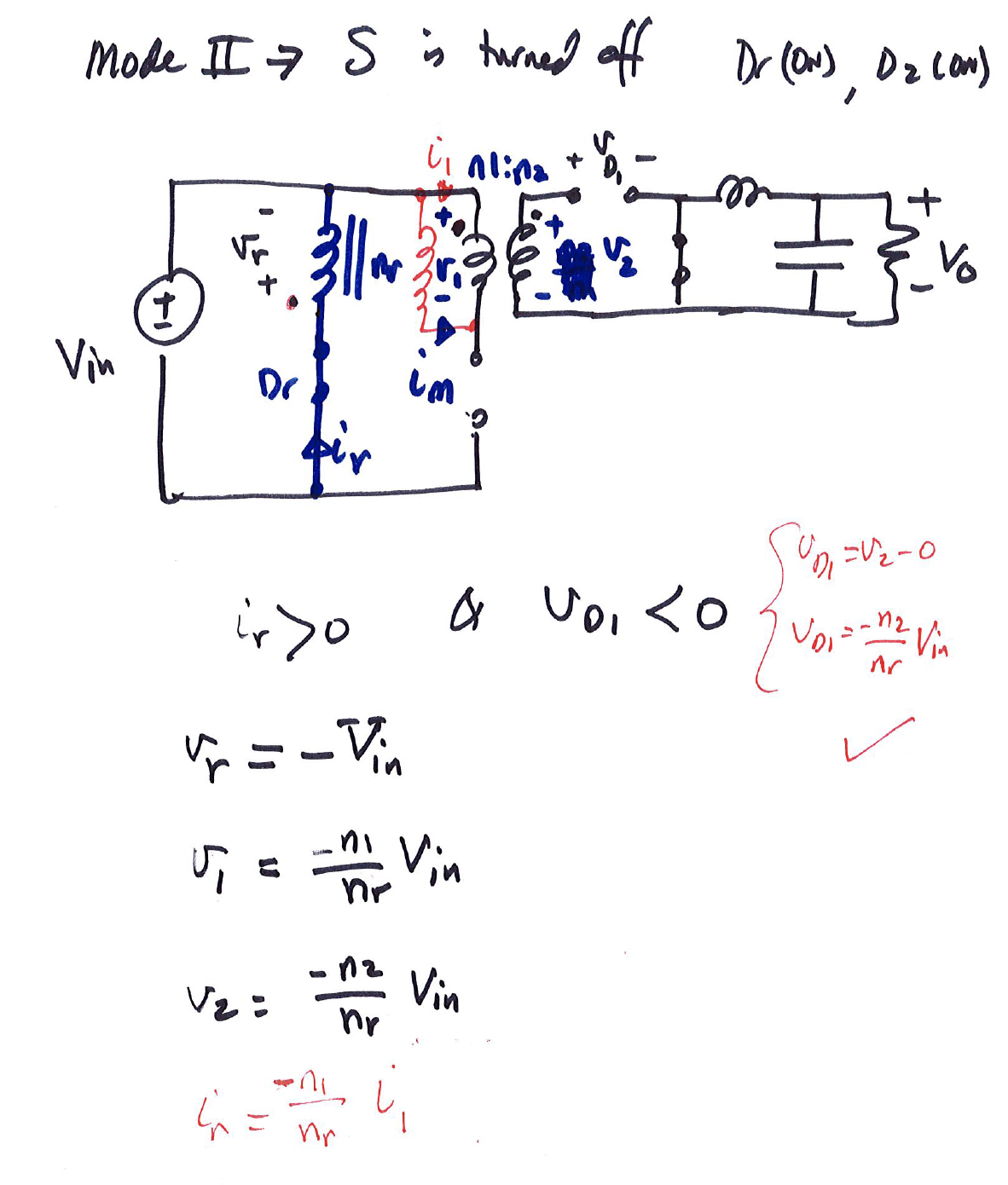 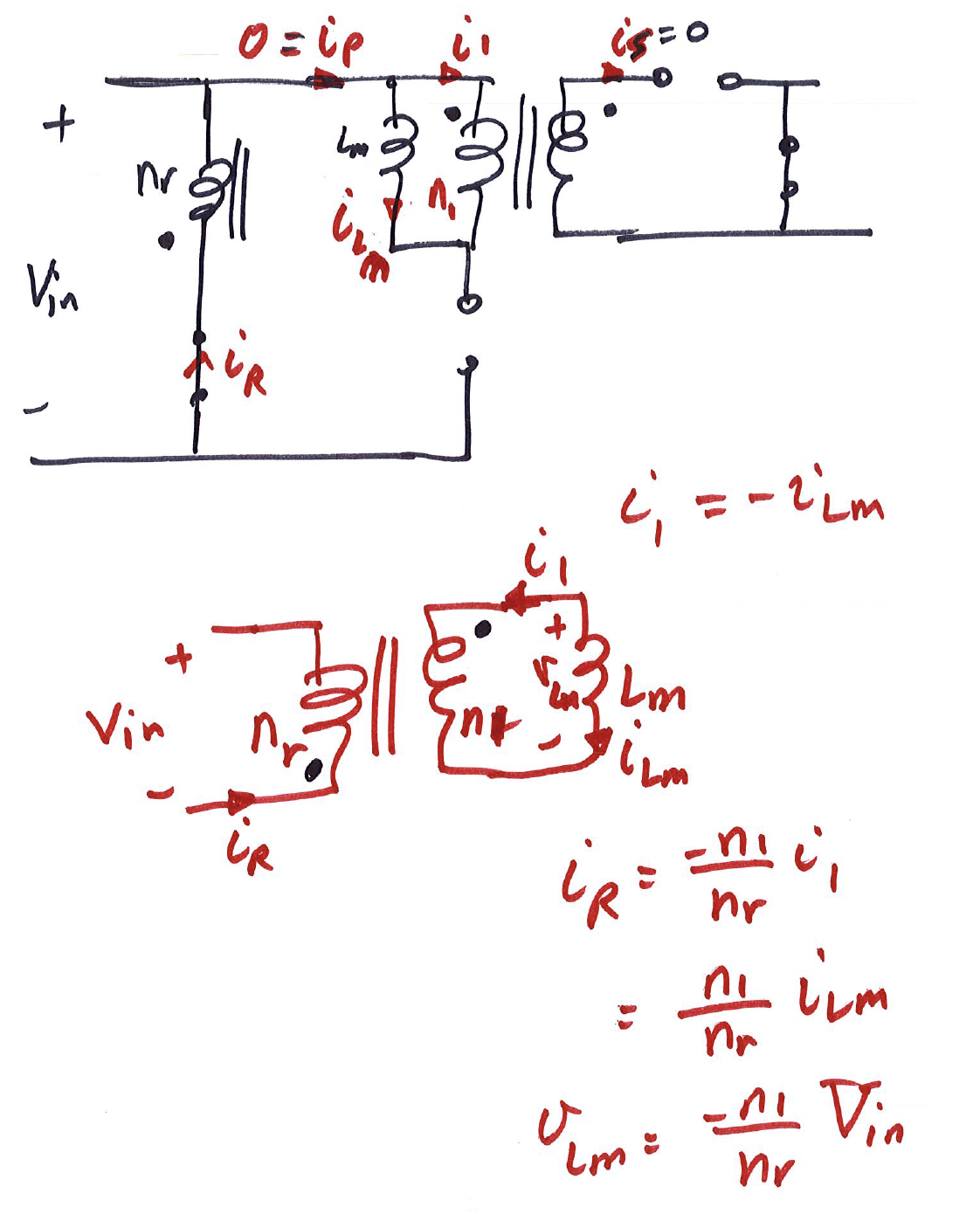 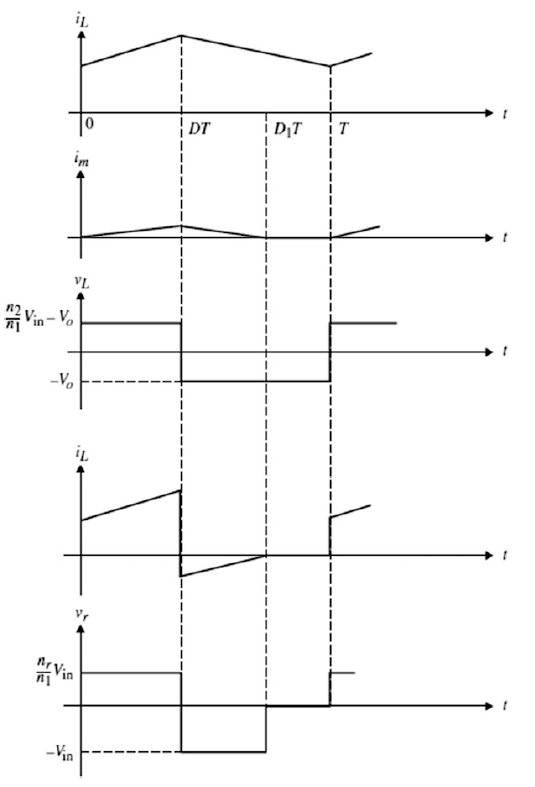 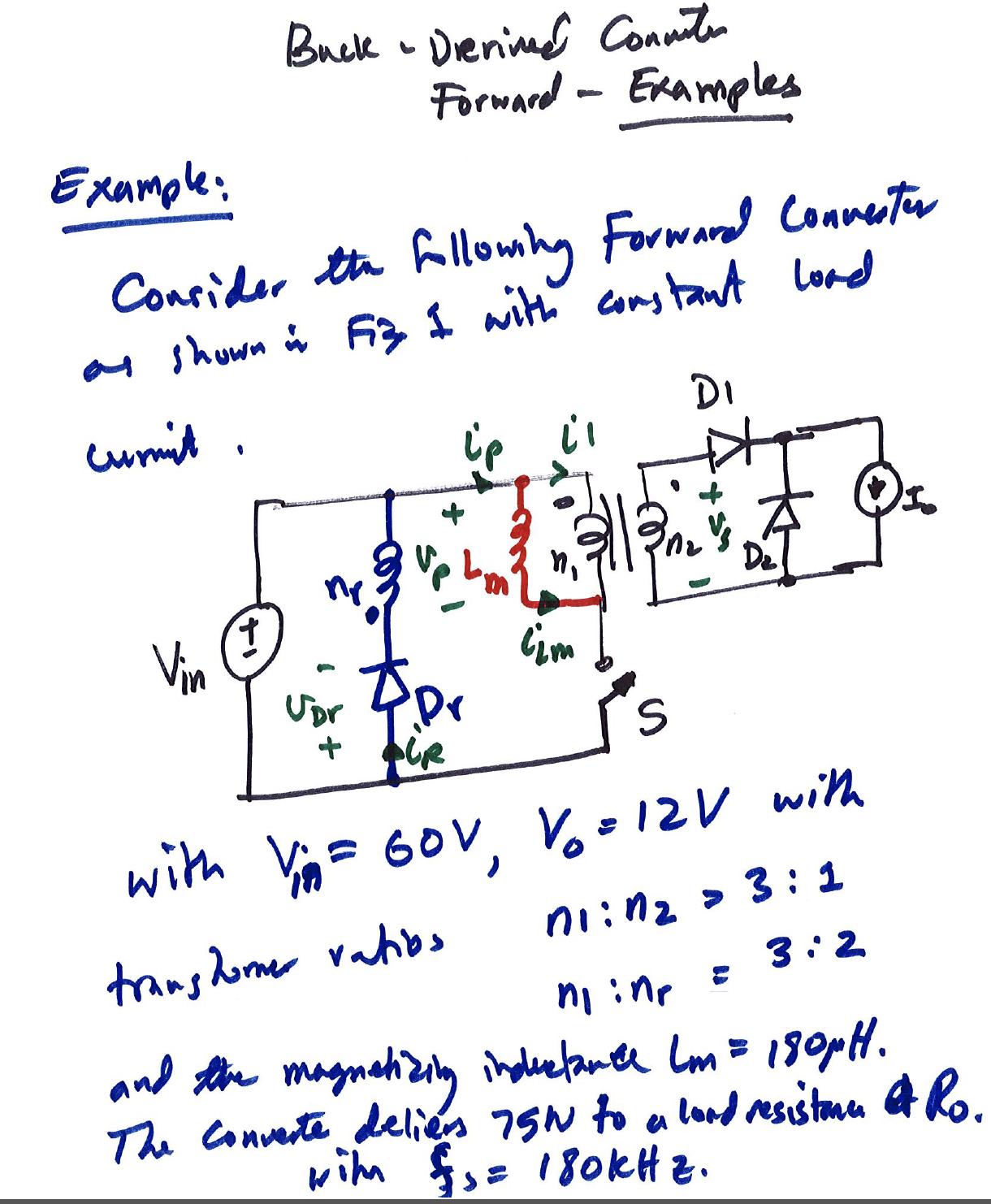 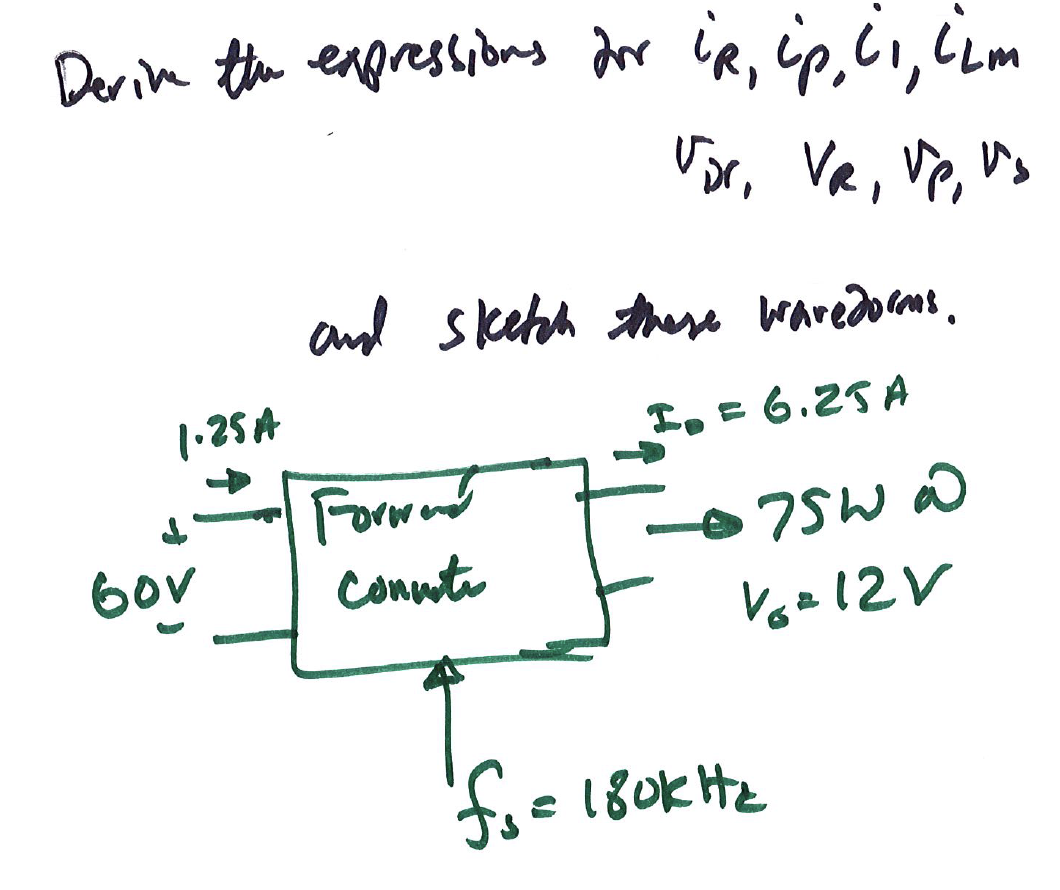 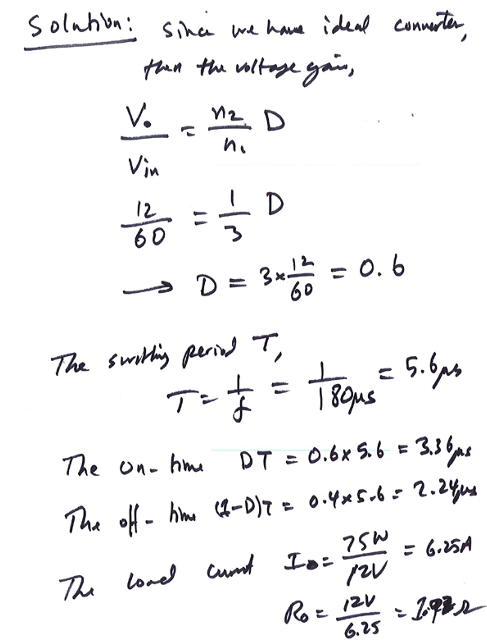 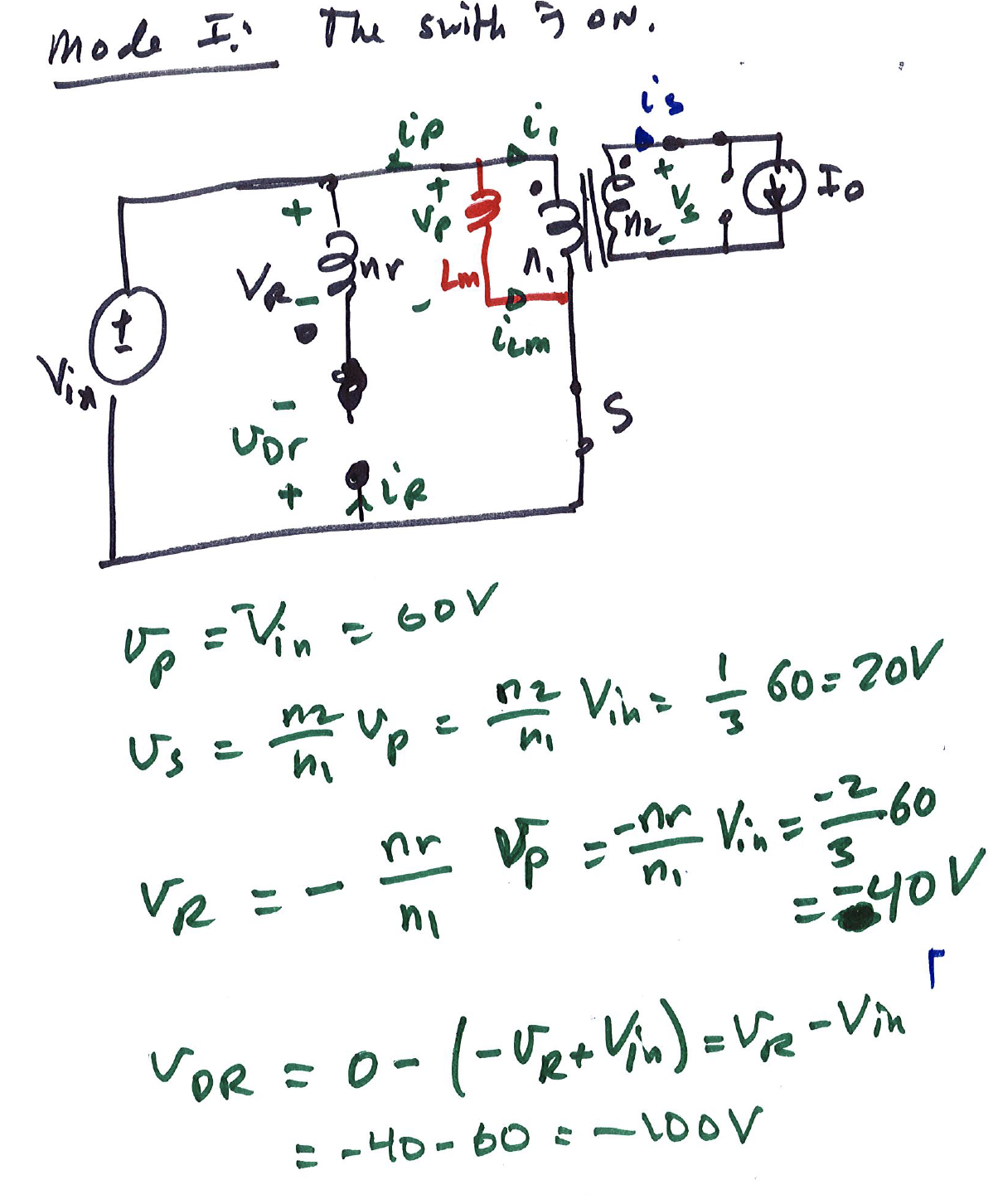 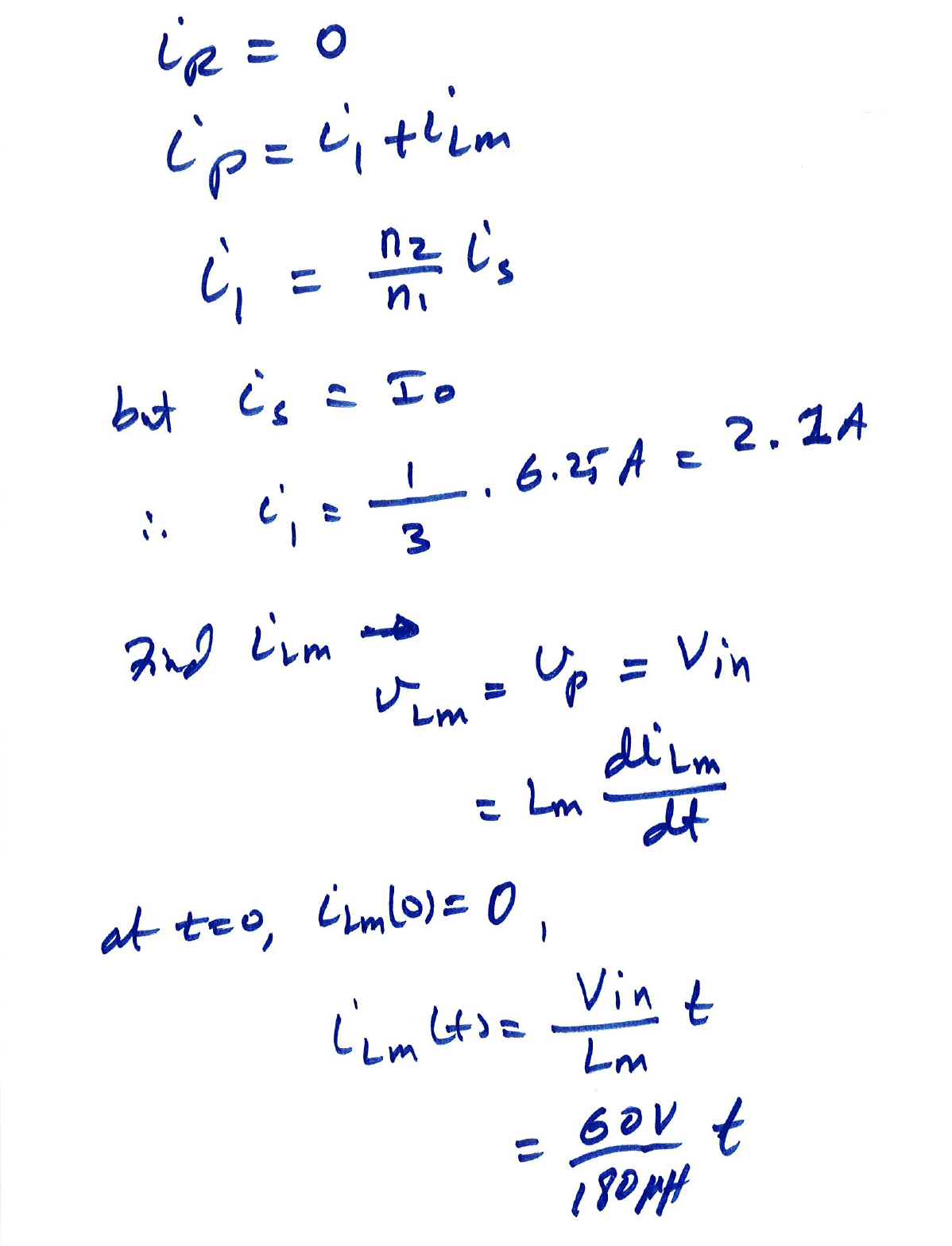 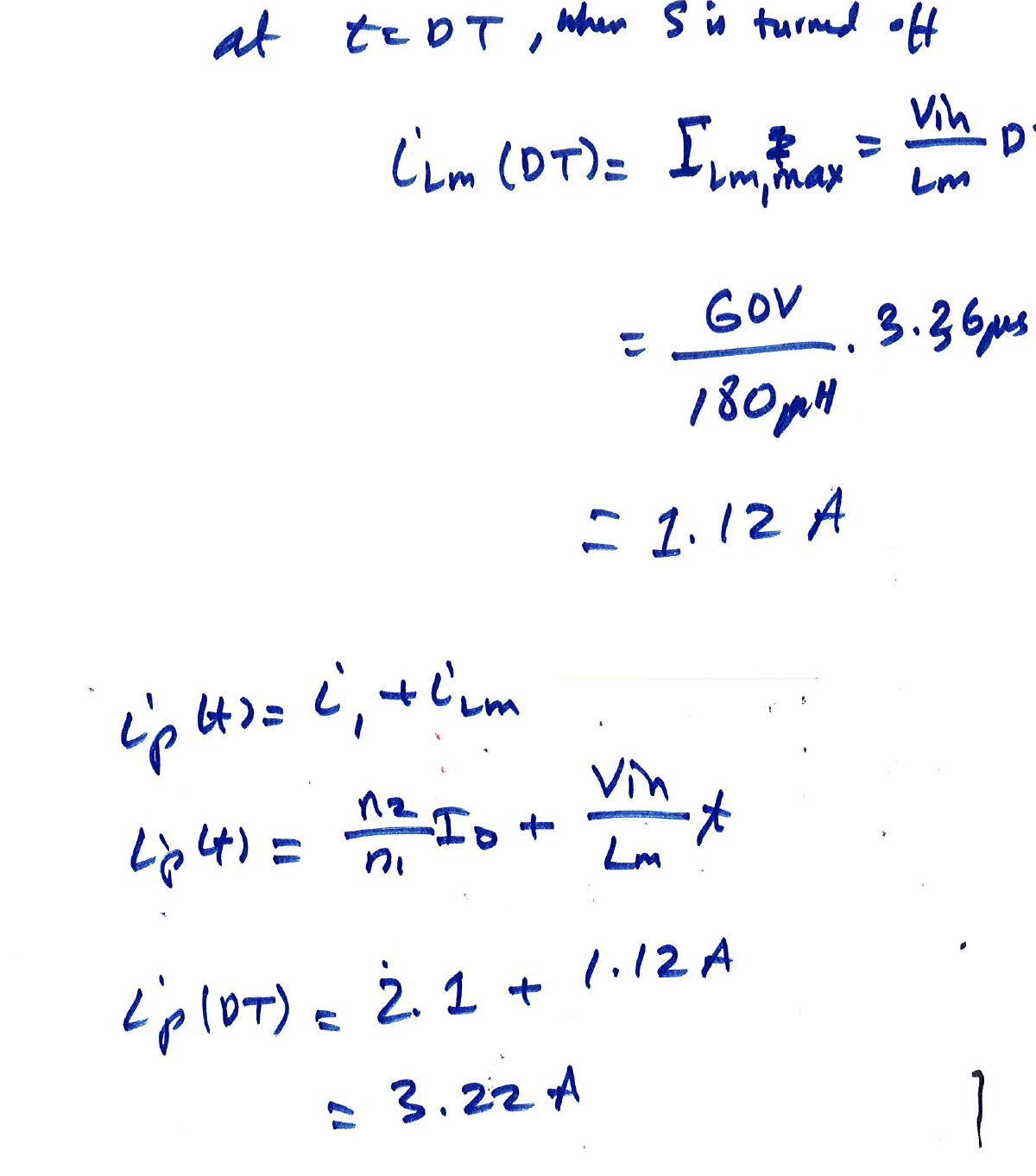 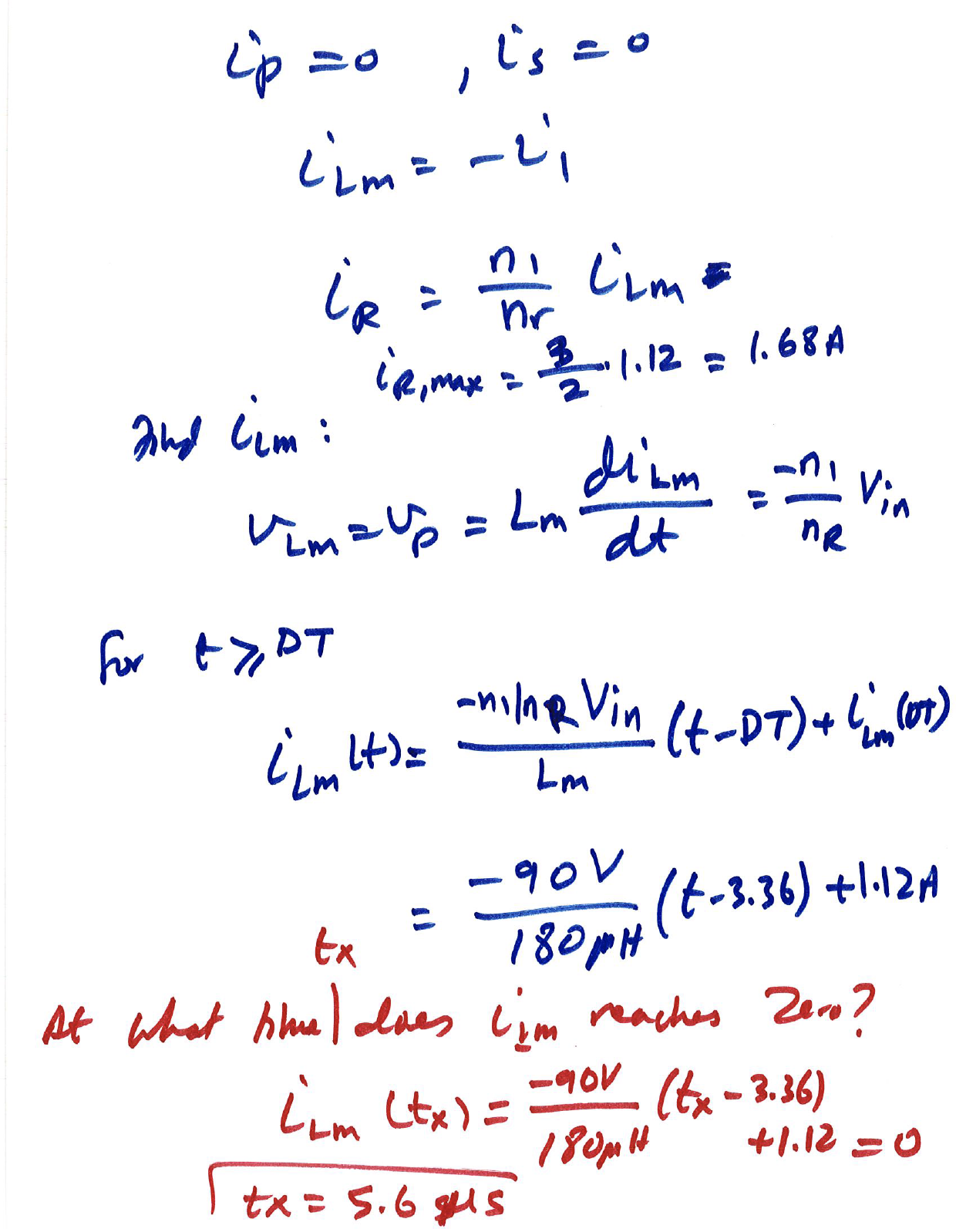 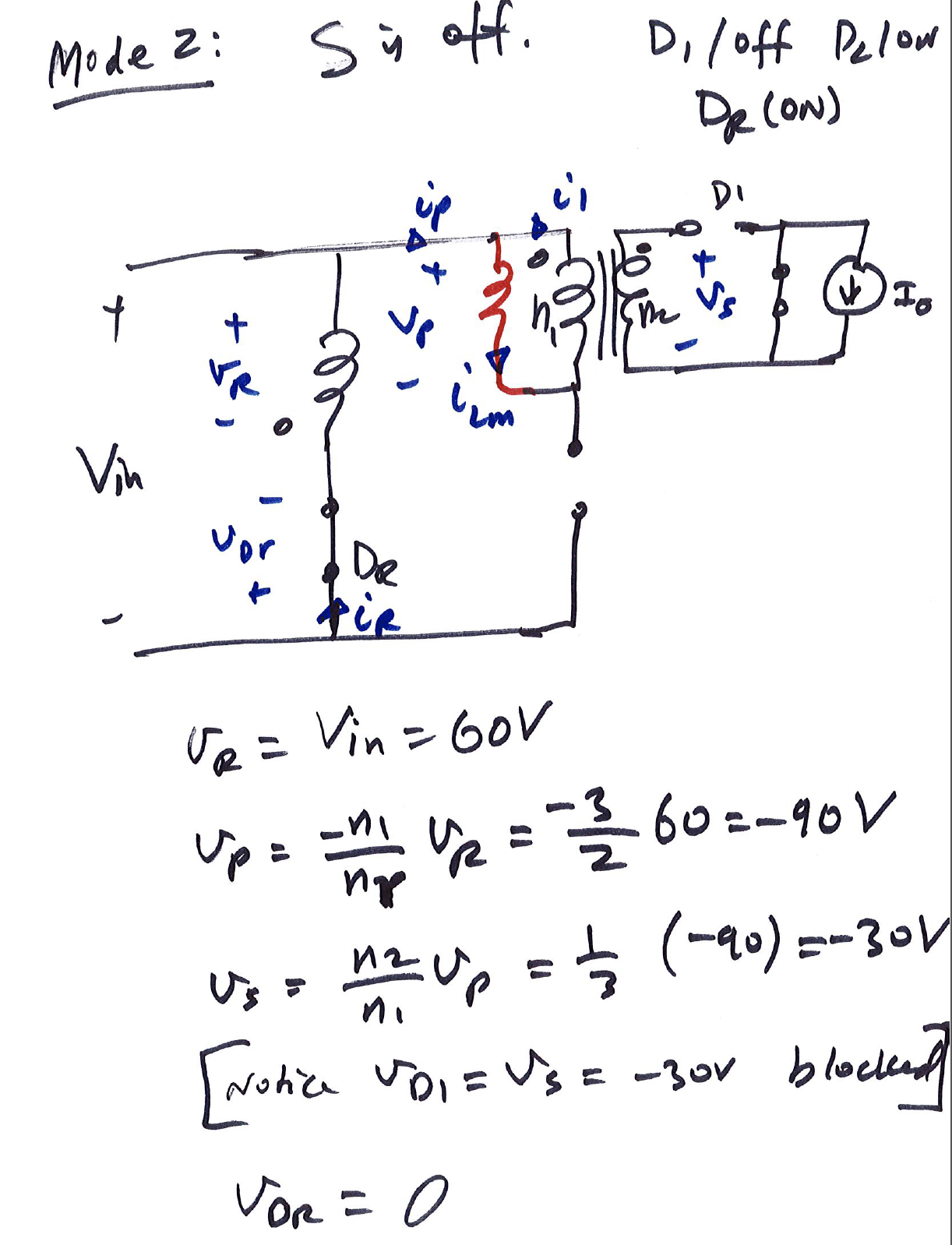 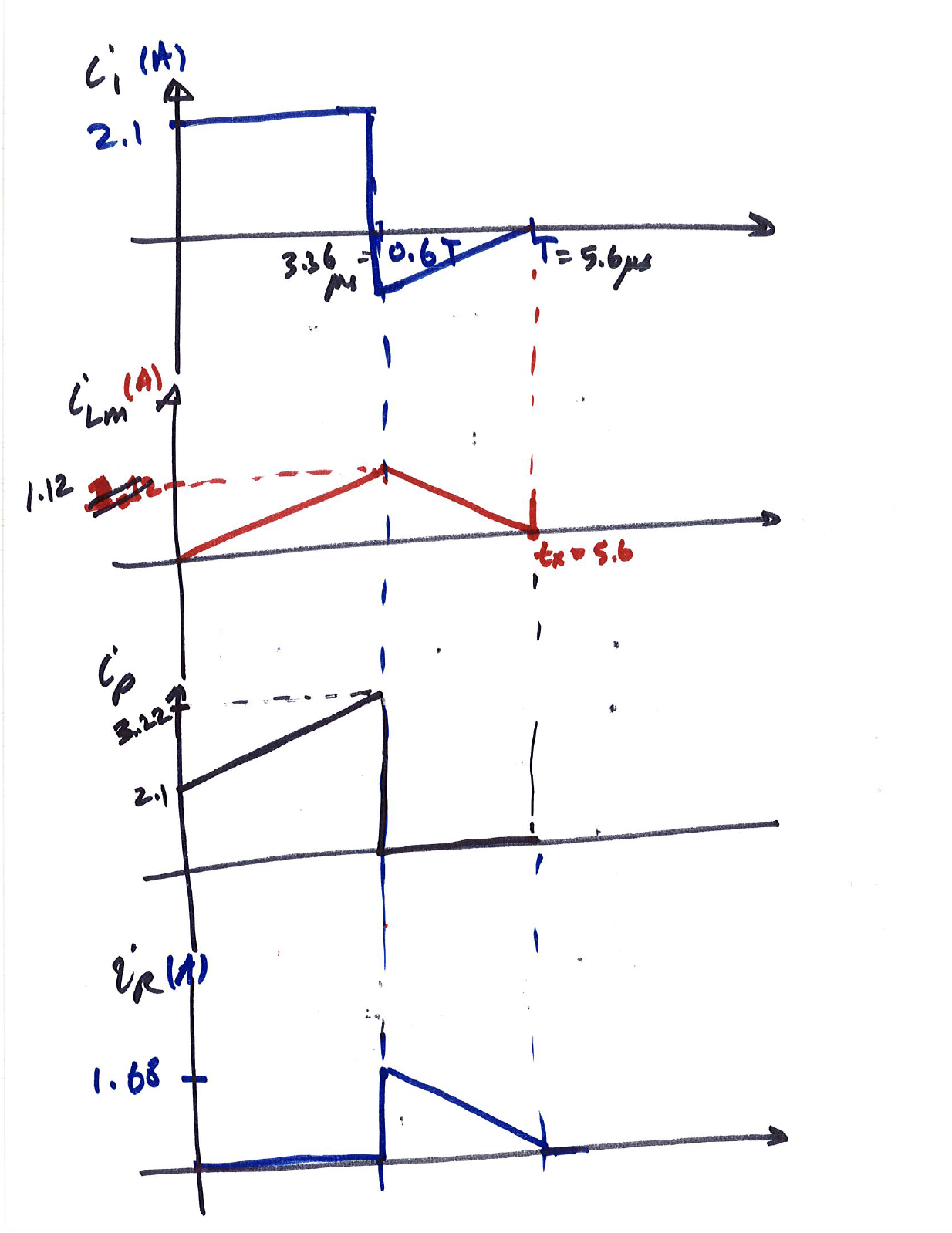 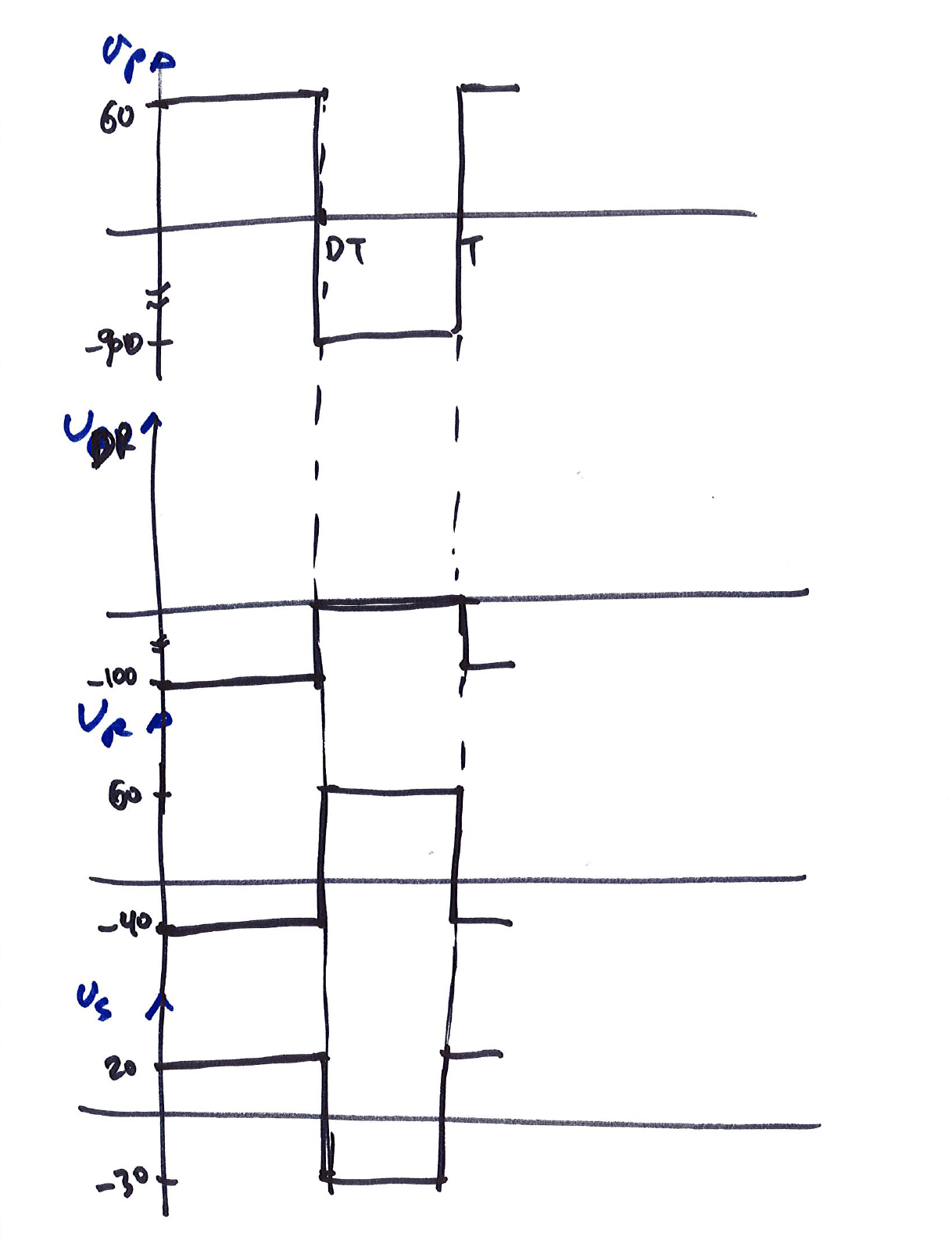 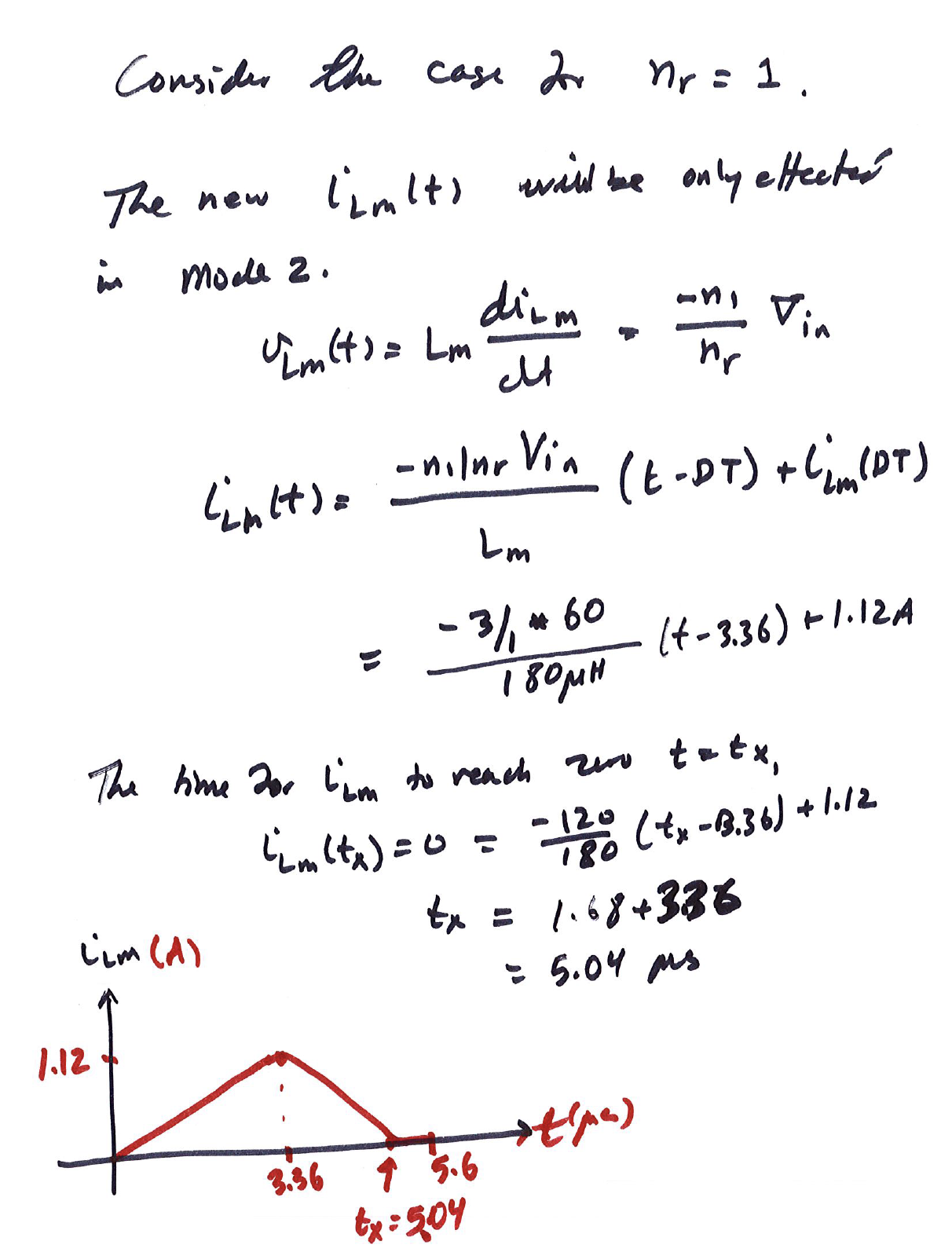 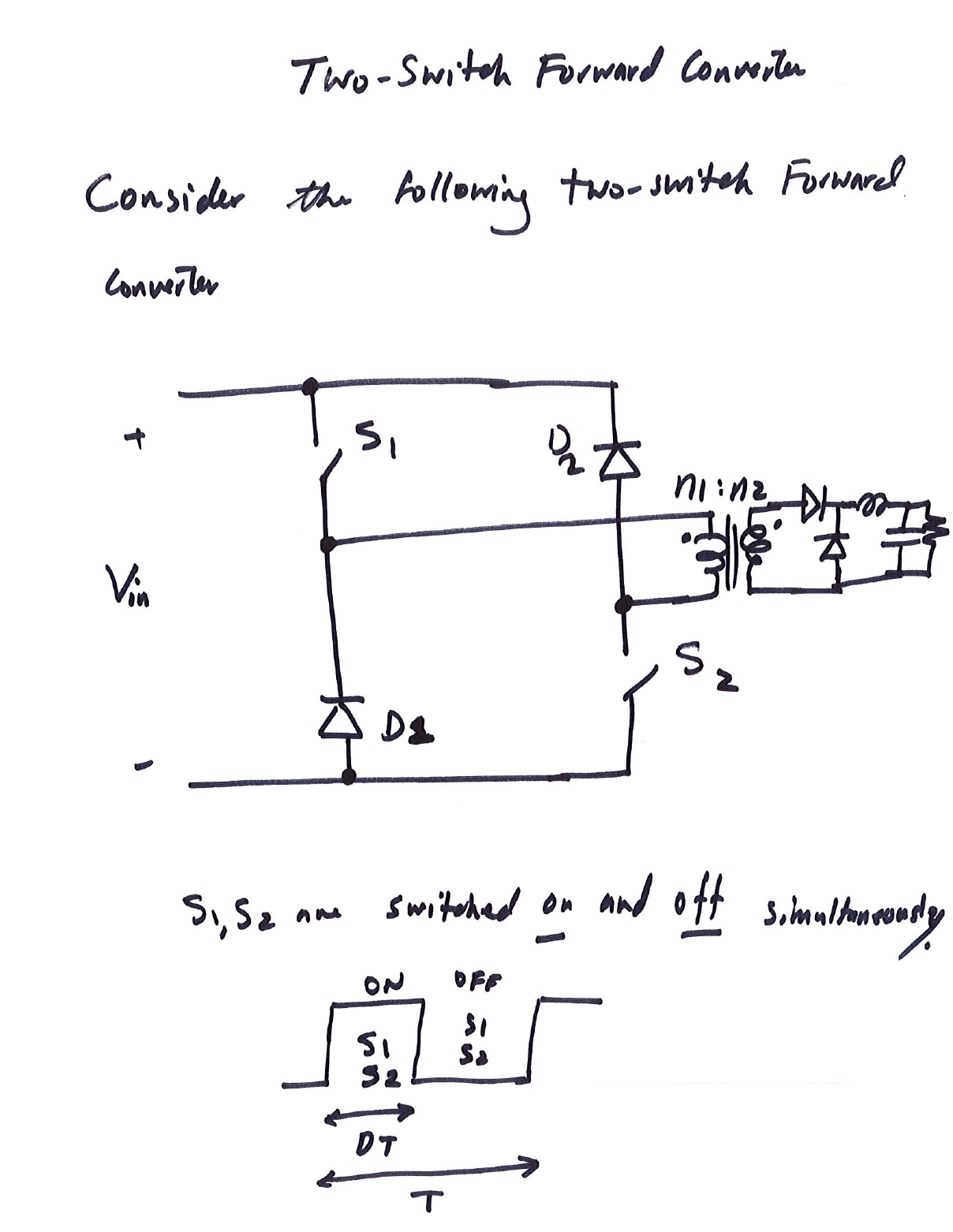 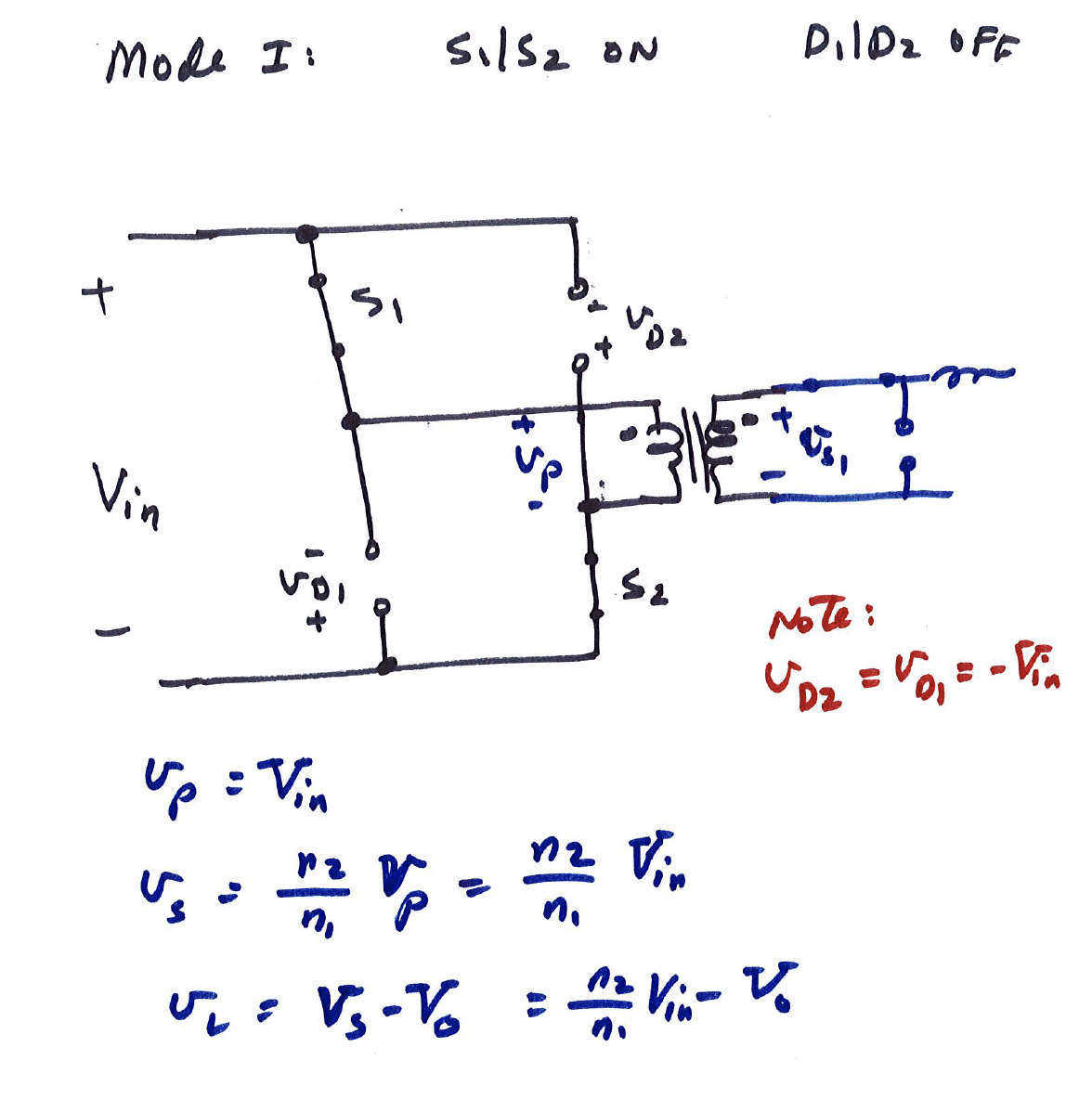 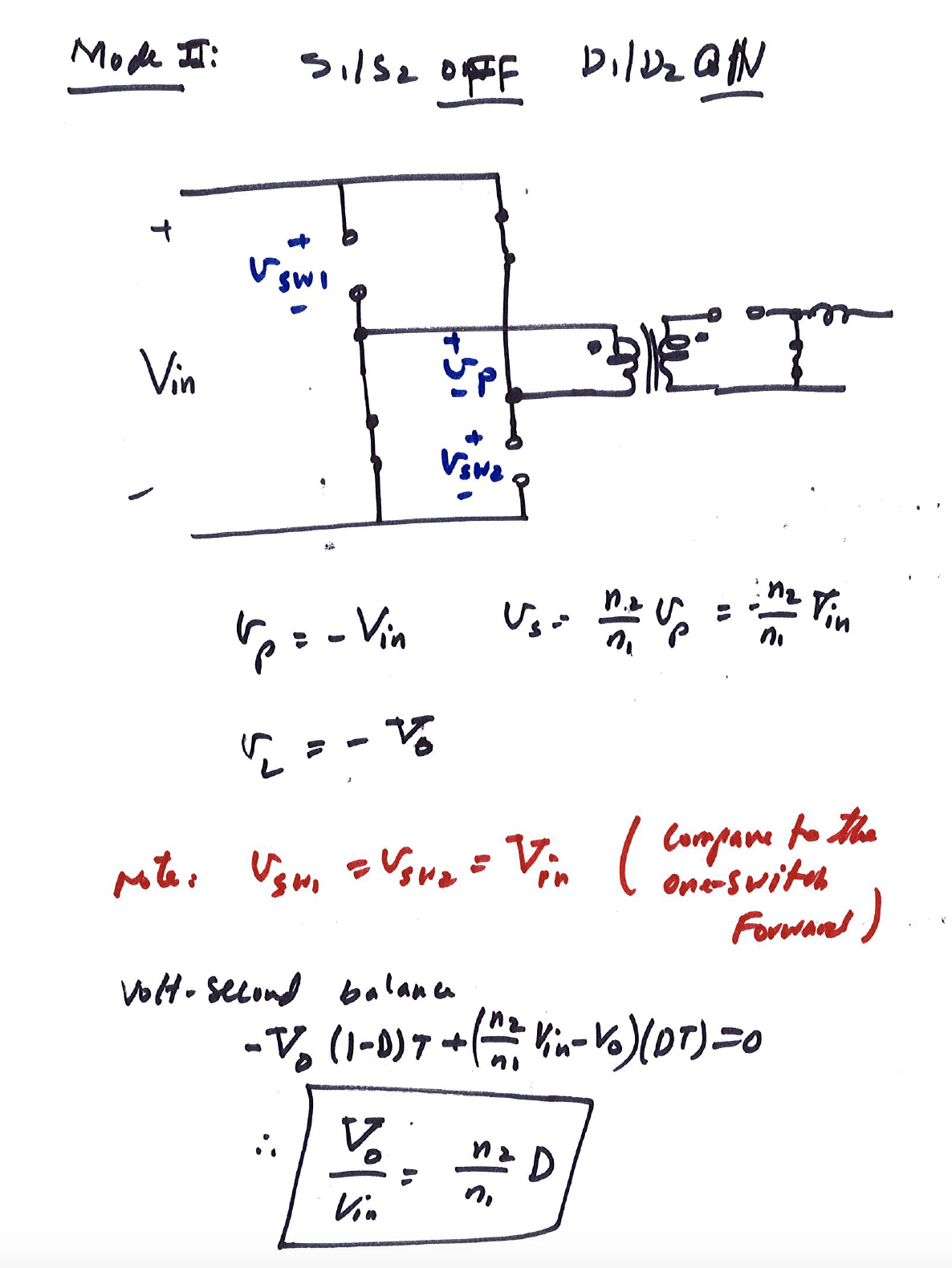